بسم الله الرحمن الرحيم
1
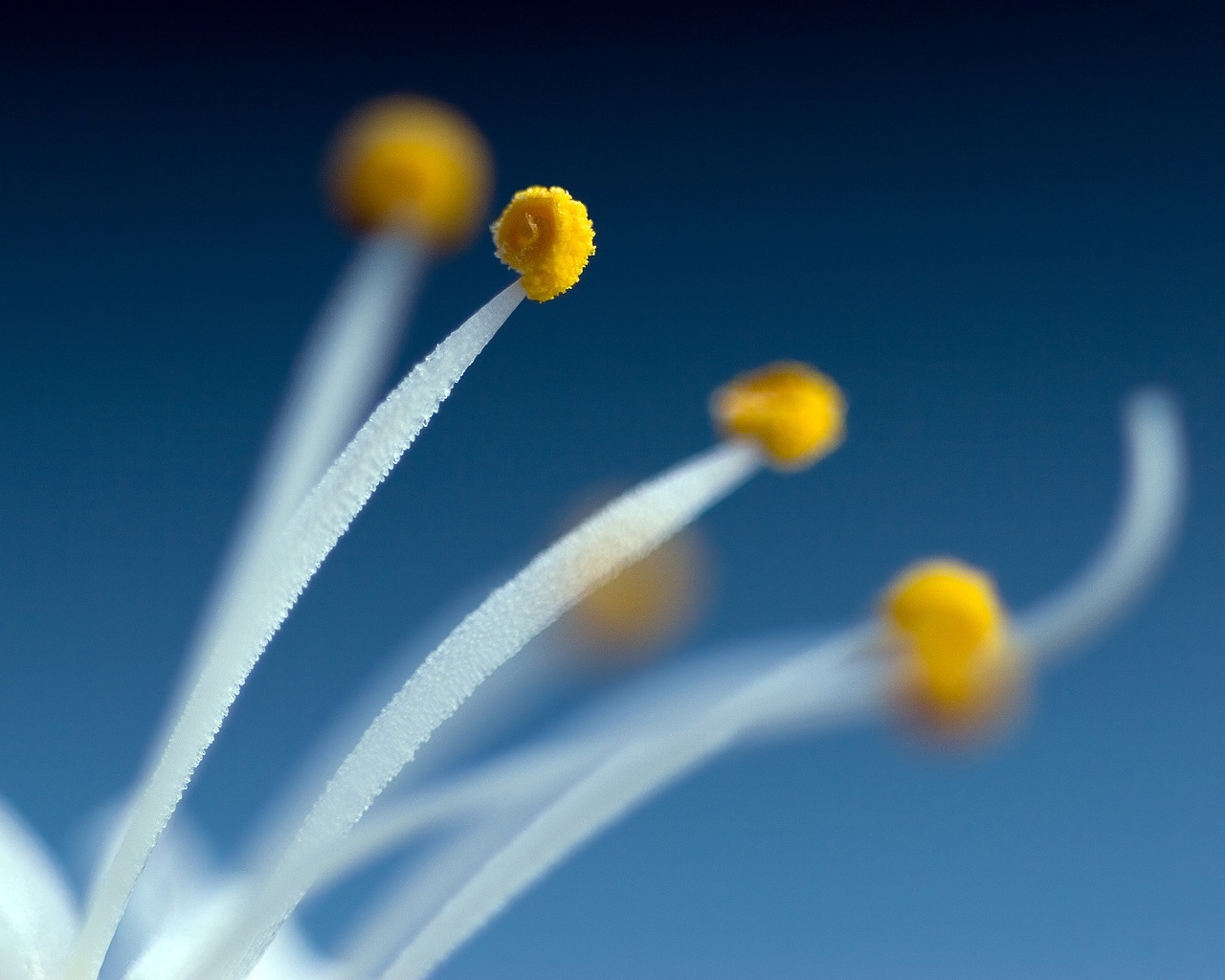 علم ديني
2
«وَ أَنتُمُ الأَعْلَوْنَ إِن كُنتُم مُّؤْمِنِينَ» 
(آل‌عمران/139)

همچو آيينه مشو محو جمال دگران  
                          از دل و ديده فروشوي خيال دگران
در جهان، بال و پر خويش گشودن آموز
                           که پريدن نتوان با پر و بال دگران
3
تاريخچة علم ديني
«علم ديني» موضوعي است که طرح آن در نيم قرن اخير رونق يافته است.
چه در دوران تمدن درخشان اسلامي و چه در ابتداي تکون علم جديد، موضوعي تحت عنوان علم ديني شايع نبوده است، زيرا به‌طور کلي مطالعة عالم خلقت يک فعاليت ديني محسوب مي‌شده است. 

البته، مسالة «علم ديني» فقط در جهان اسلام مطرح نيست. 
در جهان مسيحيت نيز در دو دهه اخير اين مسأله با قوت مورد بحث گرفته و حتي در آن خصوص كنفرانس‌هايي برگزار شده است كه آخرين آنها كنفرانس «علم در يك زمينه خداباورانه» (Science in a Theistic Context)  است (تابستان ۱۹۹۸ م. در كانادا).
4
فهرست مطالب
تعريف علم ديني
پيشينه تاريخي علم ديني در اسلام
علل گرايش به علم ديني
امکان يا عدم امکان علم ديني
ضرورت علم ديني
تعريف علم، دين و علم ديني
قلمرو علم و دين
راز تعدد علوم
روش تحقيق در علم و دين
رويکردها به علم ديني 
آسيب‌شناسي علم ديني
دانشگاه اسلامي
5
مقدمه
آيا چيزي به نام «علم ديني» داريم، يا علم خنثي و جهاني است و ديني و غير ديني معنا ندارد؟ 
آيا فيزيک و شيمي اسلامي داريم؟ 
آيا روان‌شناسي و جامعه‌شناسي و اقتصاد اسلامي داريم؟

در اينجا بايد ببينيم،
اولاً علم ديني به طور اعم و علم اسلامي به طور اخص چيست و چه تفاوت ماهوي با علوم غير اسلامي و نيز با علم سکولار دارد؟ 
ثانيا آيا اسلامي کردن علوم ممکن است؟
ثالثاً به فرض امکان علم ديني، آيا بايد علوم را ديني کرد يا بايد بستر رشد علوم را به نحوي آماده کرد که علوم در آن، به خودي خود ديني شوند.
6
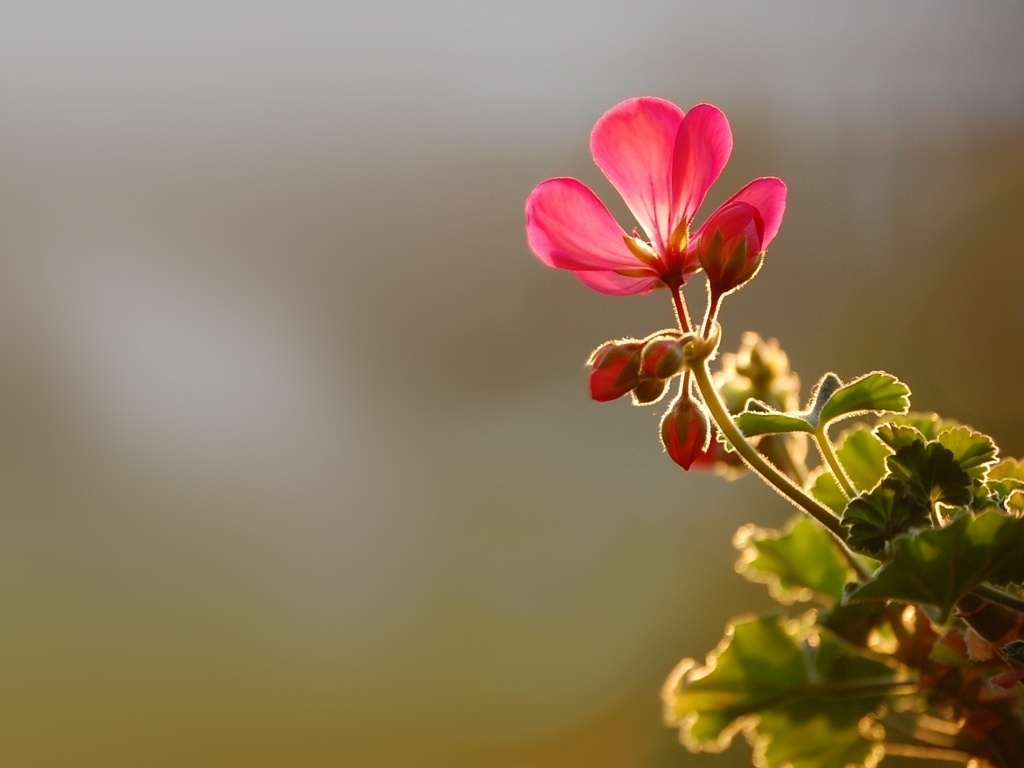 تاريخچة علم ديني
 در جهان اسلام
7
تاريخچة علم ديني
سابقه علم ديني در اسلام
در دهه ۱۹۳۰، ابوالاعلي مودودي به هنگام طرح ايراداتش بر دانشگاه عليگره هند، مساله تاسيس دانشگاه اسلامي و علم ديني را مطرح كرد.
در 1972، «جمعيت جامعه‌شناسان مسلمان» از طرف انجمن دانشجويان مسلمان در آمريکا و کانادا شکل گرفت. 
در همين دهه، تلاش براي اسلامي کردن دانش توسط نقيب العطاس و ديگران آغاز شد که سعي داشتند بنيان‌هايي برگرفته از انديشه اسلامي را براي فعاليت‌هاي علمي فراهم کنند. 

در همين راستا، نخستين همايش جهاني در باب «تعليم و تربيت اسلامي» در 1977 در شهر مکه برگزار گرديد.
8
تاريخچة علم ديني
دوّمين همايش نيز در باب «اقتصاد اسلامي» در 1979 در شهر جدّه برگزار شد.
اما شايد گسترده‏ترين و جدّي‌ترين تلاش، کار گروهي از دانشمندان در «مؤسسة جهاني انديشه اسلامي» باشد، که در 1981 تأسيس شد.

اين دانشمندان تاکنون چهار همايش جهاني برپا کرده‏اند: يکي در 1980 در اسلام آباد، دومي در 1981 در داکا، سومي در 1982 در جاکارتا و چهارمي در 1987 در خارطوم. 
حاصل مساعي آنان، سلسله رساله‏ها و کتاب‌هايي بوده است.
بعد از آن نيز در عربستان، مالزي، اندونزي و پاکستان تلاش‌هايي با هدف پديد آوردن علم ديني انجام گرفته و همچنان ادامه دارد.
9
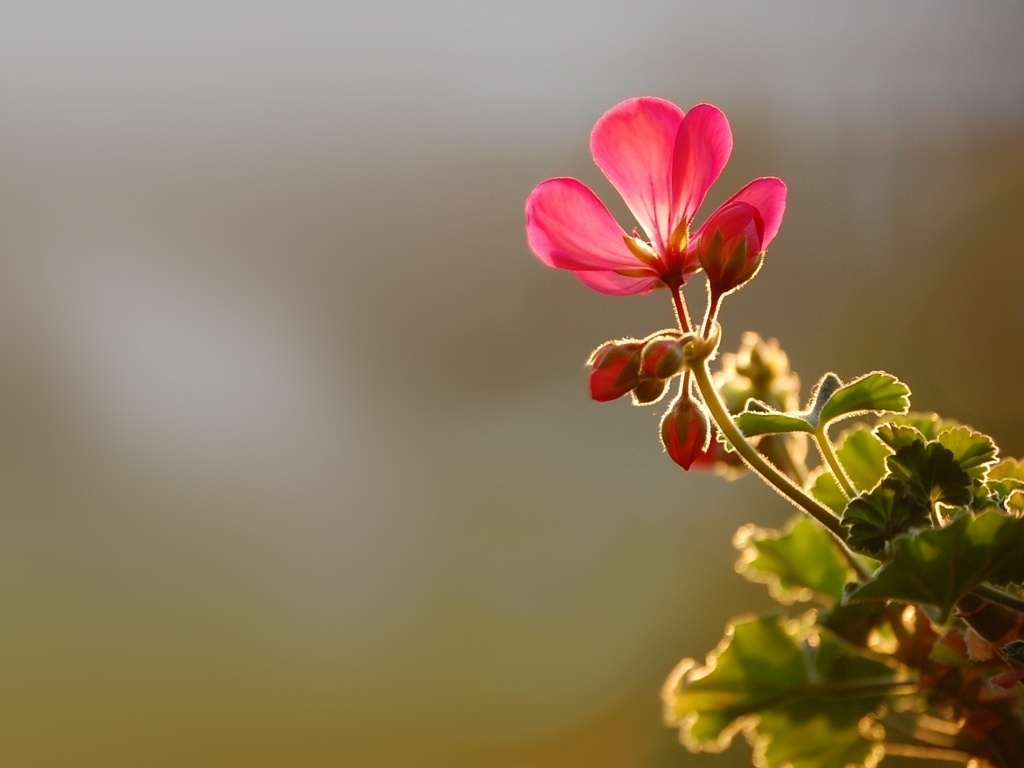 علل گرايش به
 علم ديني
10
علل گرايش به علم ديني
مهم‌ترين علل

1. آثار نامطلوب تفکر حاکم بر فعاليت‌هاي علمي در دو قرن اخير:
   آثار منفي علم و علم‌مداري، در کنار فرصت‌هاي مثبتي که براي بشر ايجاد کرده، گاه به صورت بحران‌ انساني نيز بروز کرده است.

بحران زيست‌محيطي 
   گرم‌شدن آب‌ و هوا، فرسايش‌ لاية ازن، آتش‌سوزي‌هاي جنگلي مناطق گرمسيري، نشت‌هاي بزرگ نفتي، از بين رفتن‌ بسياري از گونه‌هاي حيواني و جانوري و برهم‌خوردن تعادل زيست‌محيطي طبيعي، نابودي مراتع و آلودگي شديد هوا در شهرهاي بزرگ.
11
علل گرايش به علم ديني
به‌کارگيري علم براي نابودي بشر 
   اشتغال رسمي بسياري از دانشمندان در مؤسسات نظامي يا علمي در توليد سلاح‌هاي کشتار جمعي و ابزارهاي نابودي بشر و نقش منفعلانة جامعة علمي. 
   در انگليس 30 درصد و در آمريکا 50 درصد بودجة تحقيقات و توسعه صرف امور نظامي مي‌شود. (Maxwell Nicolai, "do we need a scientific revolution?" Journal of Biological physics and Christianity, 2008, p. 102 ) 

2. تغيير هدف فعاليت علمي
   پيش از رنسانس، هدف از علم، ارضاي حس کنجکاوي دربارة طبيعت و اسرار و زيبايي‌هاي آن و شناخت آثار صنع الهي و برطرف کردن نيازهاي انسان‌ بود، اما در ادامه، هدف، افزايش قدرت و ثروت و تسلط بر طبيعت شد.
12
علل گرايش به علم ديني
3. ايجاد ترديد در توانايي علم
   اکنون اين تصوّر که علم مي‌تواند تبيين واقعي از جهان عرضه کند، مورد ترديد است. ديگر آن تصوّر که علوم طبيعي مي‌توانند به نحوي جايگزين نياز انسان به خداوند شوند، از ميان رفته‌(Roger Trigg, 1998, p. 77)  و پيشرفت‌هاي علم در قرن‌ بيستم فضاي مناسب‌تري براي ايجاد ارتباط با سنتّ‌هاي ديني به وجود آورده‌ است .(Richardson and Wesley, 1996, p. 6) 

ناتواني علم در پاسخ‌گويي به سؤالات مرزي
پرسش‌هاي فراواني وجود دارند که علم مطرح مي‌کند، اما خود نمي‌تواند به آنها پاسخ دهد، نظير:
چرا ثابت‌هاي کيهاني، از ميان تمام احتمالات بي‌شمار، چنان دقيق تنظيم شده‌اند که مناسب زندگي باشند؟
13
علل گرايش به علم ديني
دانشمنداني مانند جان لسلي، جان بارو و فرانک تيپلر، با محاسبات متعدد نشان داده‌اند که اگر اعداد اساسي قوانين فيزيک ـ شدت ثابت گرانش، نسبت ميان بار ذرات ريزاتمي و اعداد بي‌شمار ديگر ـ حتي اندکي متفاوت بود، تکامل جهان از مهبانک تاکنون مسيري به کلي متفاوت در پيش مي‌گرفت و جهان براي تکوين حيات نامناسب بود، يا عمر آن بسيار کوتاه يا بسيار سرد بود ( Taylor, 1989, 84).

اصلاً چرا قوانين طبيعي وجود دارند؟ 
کجا هستند؟ 
چه چيز به آنها نيرو مي‌دهد؟
14
علل گرايش به علم ديني
دين براي اين پرسش‌ها پاسخ‌هاي آماده‌اي دارد:
   خداي حکيم و عليم علت غايي جهان است. خدا جهان را با اين قوانين طراحي کرده است که حيات ممکن باشد ( Murphy & Ellis, 1996, 68).

نيز، سؤالات مرزي اخلاق
بزرگ‌ترين خير براي نوع بشر کدام است؟ 
سعادت چيست؟ 
هدف حيات بشر چيست؟ 
چگونه بايد زندگي کرد؟
15
علل گرايش به علم ديني
4. معضلات اخلاقي
   كافي است بحراني جدي، نظير طوفان كاترينا يا نوعي سونامي يا خاموشي برق براي چند ساعت، دامن‌گير كشورهاي مهد علم جديد شود. در چنين وضعيتي، آشوب‌هايي در اين كشورها رخ مي‌دهد كه هرگز در بسياري از كشورهاي جهان سوم رخ نداده و نمي‌دهد. 

ميشل فوکو:
   «در همان دهه‌اي که هايدگر به نهيليسم اروپايي مي‌انديشد، استاد قديمش ادموند هوسرل نيز دربارة «بحران علوم اروپايي» مي‌نوشت و بن‌بست فرهنگ و انديشة روزگار را در خرد حسابگر و منطق کمّي مدرنيته مي‌يافت. البته هايدگر و هوسرل يگانه انديشگراني‌ نبودند که خطر را مي‌ديدند» (احمدي، معماي مدرنيته، 237).
16
علل گرايش به علم ديني
5. بحران ناشي از علم جديد در جهان اسلام
دوگانگي ناشي از علم جديد در محيط‌هاي علمي جوامع اسلامي:
از يک سو، ميل به حفظ ارزش‌هاي اسلامي
از سوي ديگر، آموزش علومي فارغ از ارزش‌هاي ديني. 
نيز، رکود و انحطاط جوامع اسلامي به دليل بي‌توجهي به علوم تجربي، اعم از طبيعي و انساني، و روش‌هاي آن و در مقابل، توسعه جوامع غربي به دليل استفاده از اين علوم. به همين دليل، در دهه دوم ق 20، براي اولين بار، انديشه «اقتصاد اسلامي»، در تقابل با اقتصاد سرمايه‏داري و سوسياليستي مطرح شد.

6. ظهور حکومت ديني
   ايجاد حکومت ديني در ايران و تداوم و تأثير خيره‌کنندة آن در معادلات گوناگون منطقه و جهان، به‌رغم مشکلات و ضعف‌هاي فراوان.
17
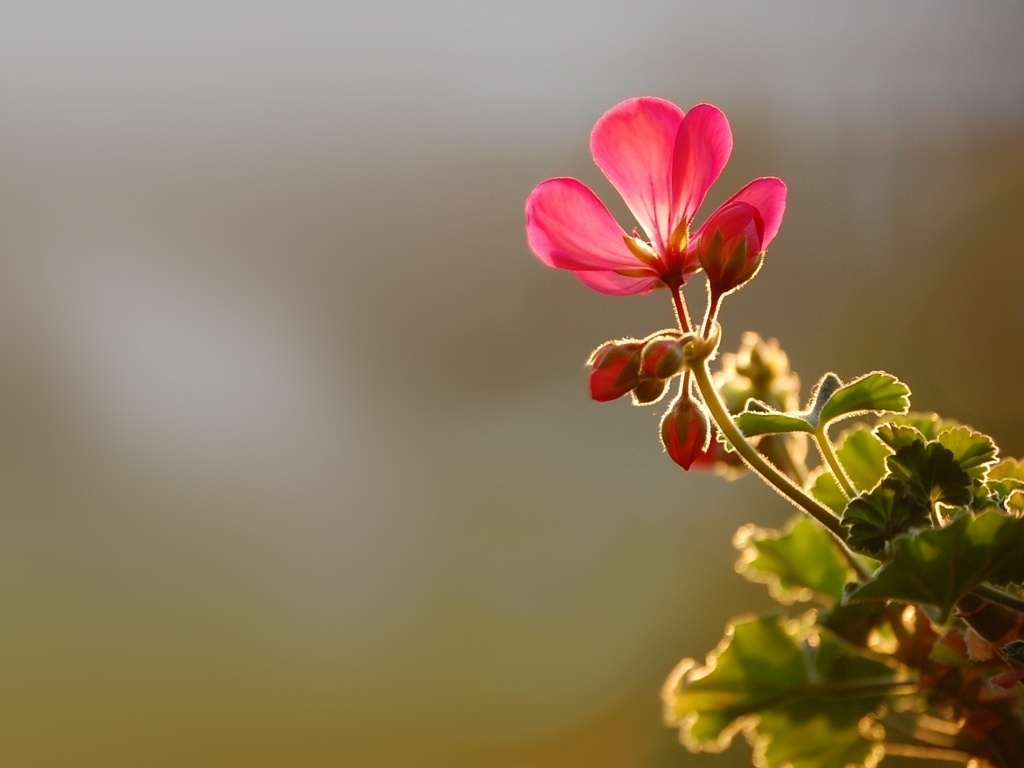 امکان يا عدم امکان
 علم ديني
18
امکان و عدم امکان علم ديني
برخي: مفهوم علم ديني خودمتناقض است. علم، خنثي و جهاني است و ديني و غير ديني ندارد.
ديگران: علم ديني هم منطقي و معنادار است، هم تحقق‌پذير و ضروري.

مخالفت با علم ديني
در ايران پس از انقلاب، از همان آغاز که در شوراي عالي انقلاب فرهنگي بحث علم ديني و دانشگاه ديني مطرح شد، مخالفت‌هايي در اين زمينه مطرح شد.
دو سالي دانشگاه‌ها تعطيل شد تا ...
19
امکان يا عدم امکان علم ديني
علل مخالفت‌ها

1. تفسيرها و تعبيرهاي نادرست از علم ديني و دانشگاه اسلامي

مثلاً ايجاد فضاي فرهنگ و تمدن اسلامي (سيد حسين نصر)
يا علمي که هدف آن تبيين کتاب و سنت باشد.
يا علمي که براي انجام پژوهش‌هاي فيزيکي، شيمي و زيستي به قرآن و حديث رجوع شود.
يا علمي که در مورد کشف معجزات علمي سخن مي‌گويد. 
يا کنار نهادن دستاوردهاي عظيم علم در چند قرن گذشته، در ابعاد نظري و عملي و پيش‌بردن کارهاي علمي با ابزارهاي هزار سال پيش (مهدي نصيري).
20
امکان يا عدم امکان علم ديني
نقد
اولاً محدود کردن علم ديني به معارف خاصي نظير فقه، تفسير و کلام،‌ بسيار تنگ‌نظرانه است و با معارف قرآن و سنت مطابقت ندارد.
ثانياً کنار نهادن دستاوردهاي علمي بشر، نه ممکن است، نه مطلوب.
ثالثاً اسلام به جزئيات علوم نمي‌پردازد. نبايد انتظار داشت که پاسخ ريزترين مسائل را از قرآن و سنت استخراج کنيم. بايد با مطالعة در طبيعت و عالم انساني، قوانين حاکم بر آنها را کشف کنيم.

2. ناممکن بودن علم ديني به لحاظ معرفت‌شناختي و روش‌شناختي
دين براي معنويت و اخلاق و علم براي واقع است.
دين براي مناجات و علم براي کشف قوانين و ابزار پيش‌بيني است.
21
امکان يا عدم امکان علم ديني
نقد
اين برداشت نيز ناشي از چند پيش‌فرض غلط است:
محدود کردن معناي دين (معنويت، اخلاق و آخرت)
غفلت از محدويت‌هاي علم در شناخت انسان:
   انسان موجودي پيچيده است: احساسات، ارزش‌ها، نيازهاي روحي.
عينيت قائل شدن براي علم جديد و گزاره‌هاي علوم تجربي:
   چنين نيست که گزاره‌هاي تجربي بيانگر واقع و نفس‌الامر باشند، در علم گزاره‌هايي هست که صرفاً نظري و فرضيه است، نظير مباني و حتي خود گزاره‌هاي علمي مانند انرژي و جرم.
علم همه‌اش علوم طبيعي و زيستي و يا حتي علوم انساني و اجتماعي نيست؛ علوم عرفاني و معنوي و علم دين، صرفاً با عقل و حس و آزمون و اثبات و ابطال به دست نمي‌آيند.
22
امکان يا عدم امکان علم ديني
3. هر علمي موضوع معين و آن موضوع تعريف معيني دارد.
موضوع علم، اختياري نيست؛ مثلا هستي‌شناسي، گياه‌شناسي و ...

نقد
تا اين‌جا مورد قبول همه است که، هر علمي موضوع معيني دارد.
اما آن موضوع را چه کسي تعريف مي‌کند؟ چه کسي بايد بگويد موضوع انسان‌شناسي چيست؟

اومانيسم: موضوع انسان‌شناسي همين بدن است. 
دين: موضوع انسان‌شناسي روح (بُعد بر‌تر انسان) است.
23
امکان يا عدم امکان علم ديني
اگر انسان همين موجود مادي باشد، نوعي حيوان خواهد بود که زماني متولد و بعد از مدتي تمام مي‌شود. 
   ديگر جايي براي ارزش‌ها، احساسات، عقلانيت، حيات ابدي و ... باقي نمي‌ماند. 

پس بايد پيرامون تعريف انسان توافق کنيم (يک تعريف):
انسان چيست، چند بعدي است، و ... که در فلسفه بايد بحث شود نه در علم تجربي.
نمي‌توان روح را با روش تجربي اثبات يا انکار کرد. اين خودش يک ادعاي غير علمي است. 
پس انسان دو تعريف دارد: مادي و الهي.
24
امکان يا عدم امکان علم ديني
4. شناخت کامل و درستي از اسلام وجود ندارد.
پس بايد سراغ علوم غير ديني برويم. 

نقد
اين سخن دليل بر تباين دين و علم نيست. 
برخي از مسائل دين، واضح و غيراختلافي است،‌ نظير عقايد (اصول دين و ...). استدلال عقلي براي آنها وجود دارد. در اينجا نياز به شناخت واقعي عقلاني (يقين مورد اعتماد همة‌ عقلا، که احتمال خلاف آن نمي‌رود و نه يقين فلسفي) است.
اما در برخي از مسائل دين (فروع، که اختلافي است)، ظن معتبر و علم اجمالي کافي است. در اينجا به متخصص مراجعه مي‌کنيم. 
بله بايد نظام‌سازي کنيم: نظام اقتصادي، جامعه‌شناختي، مديريتي.
25
امکان يا عدم امکان علم ديني
5. بررسي تجارب تاريخي، امکان توليد علم ديني را منتفي مي‌سازد.

نقد:
مقصود کدام تعريف از علم ديني است؟
علوم لازم براي اثبات دين (فلسفه، فقه، کلام، تفسير).
آنچه در متون ديني آمده است.
فيزيک و شيمي و رياضي اسلامي؟ 
   اين‌که ما همه علومي را که از راه تجربه يا راه‌هاي ديگر اثبات شده است کنار بگذاريم و آنها را از قرآن و حديث استنتاج کرد. 

اگر اين را بگوييم، اشکال شما وارد است، ولي ما چنين ادعايي نداريم. چنين علمي را علم ديني نمي‌‌گوييم.
26
امکان يا عدم امکان علم ديني
علم متد خودش را دارد: 
   اولاً بايد بر مباني صحيحِ اثبات شده استوار شود.
   ثانيا، دلايل بايد يقيني باشند.
اما اگر دليل قطعي بر خلافِ علمي وجود داشت، مقدم است. 
معناي اسلامي شدن علم: اگر داده‌هاي ظني بعضي از علوم، برخلاف دليل قطعي ديني (نص قرآن يا روايت قطعي) بود، بايد نظر قرآن و حديث را پذيرفت. اين به معناي انکار علم نيست.
نظريه قطعي هيچ وقت مخالف دين نيست.

بنابراين، عمدة اختلاف‌ها به در نظر نگرفتن معاني مختلف اصطلاحات بحث ـ مانند علم، دين، و علم ديني ـ باز مي‌گردد.
27
امکان يا عدم امکان علم ديني
برخي از احکام عملي، (فاصلة سيارات از خورشيد)، نسبت به جهان‌بيني ديني خنثي است و نگاه دين‌دار و ملحد به آن يکسان است.
اما در نظريه‌هاي علمي کلان و فراتر از داده‌هاي تجربي (آفرينش، انسان، جامعه، جهان)، نمي‌توان نسبت به دين بي‌طرف بود. 

در چنين مواردي، علم ديني و علم طبيعت‌گرايانه دو مسير متفاوت را مي‌پيمايند (علم، مبتني بر جهان‌بيني خاص است) (گلشني، از علم سکولار تا علم ديني، 151).
مثلاً،‌ اختلاف آّشکار دينداران و محلدان در توضيح اصل آنتروپيک (Anthropic principle): (نحوة رابطة ثوابت طبيعت ـ مانند ثابت پلانک، ثابت گرانشي، بار الکترون و ... ـ که اجازة بروز حيات را در زمين مي‌دهد).
28
امکان يا عدم امکان علم ديني
ملحدان: تريليون تريليون جهان وجود دارد که به طور اتفاقي ثوابت فيزيکي يکي از آنها به اين نحو شکل گرفته است.
دين‌داران: خداي عليم ثوابت فيزيکي را طراحي کرده است. 

علم بي‌طرف نسبت به جهان‌بيني‌ها، چيزي جز مجموعه‌اي از داده‌هاي جزئي نيست، نه نظريه‌اي جهان‌شمول.

دانشمندان بزرگ معمولاً به اين سطح از فعاليت علمي بسنده نمي‌کنند و در نظريه‌پردازي‌ خود به دنبال يافتن پاسخ‌ پرسش‌هاي بنيادين هستند، که مشاهدات و آزمايش‌هاي جزئي نمي‌تواند به آنها پاسخ دهد.
   پرسش‌هايي در مورد مبدأ و منتهاي انسان و جهان، تقليل هستي به ماده، منشأ قوانين هستي، قائم به خود بودن جهان و ...
29
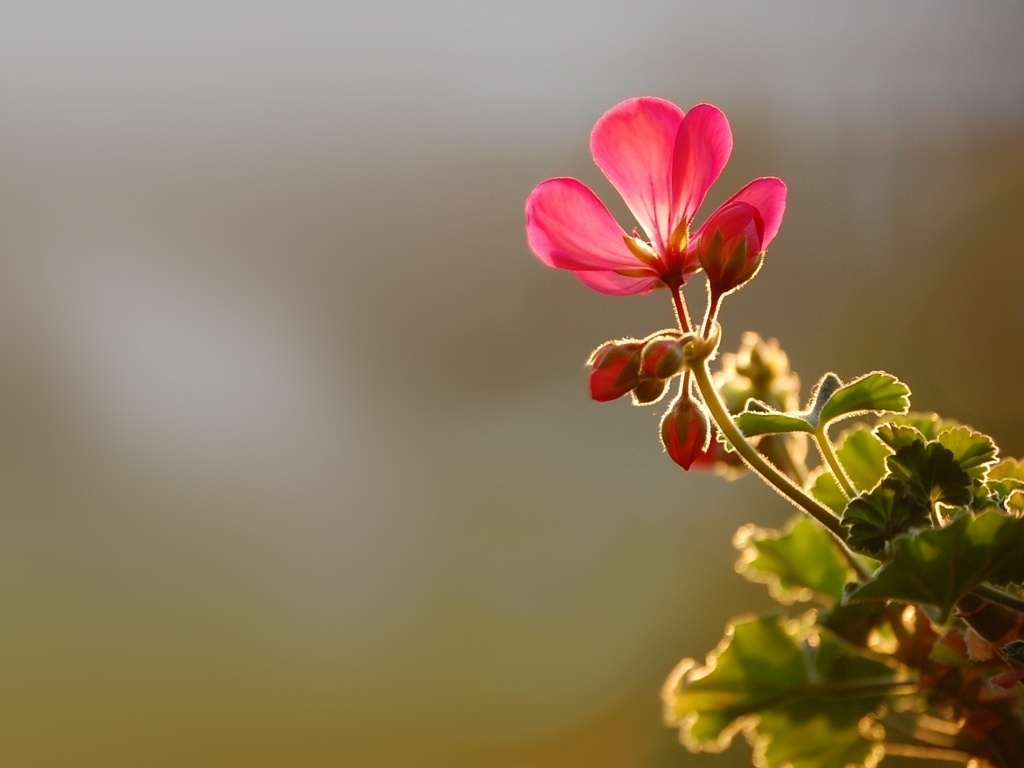 ضرورت علم ديني
30
ضرورت علم ديني
1. کشف واقع
 اگر علم براي شناخت واقع يا حل معضلات است و نيز، اگر قائل شديم به اين‌که دريچه‏هاي ما به جهان خارج فقط در دستاوردهاي عقلي و تجربي خلاصه نمي‏شود، پايه‌ريزي علم ديني منطقاً ضرورت دارد. زيرا ما بايد از تمامي دريچه‏هاي شناخت واقع استفاده کنيم. 

2. رفع تنش‌هاي علم و دين
يک راه عمدة رفع تعارض و تنش‌هاي احتمالي بين انديشه‏ها و ديدگاه‌هاي ديني و غير ديني و ايجاد نوعي سازگاري فکري و آرامش رواني در سطح جامعة علمي، استفاده از همه روش‌هاي معتبر شناخت واقع و تعديل روش علمي با باورهاي ديني است.
31
ضرورت علم ديني
3. نگاه الهي به حقايق
با علم ديني، تمام شئون انسان رنگ و جلوة الهي مي‌يابد، حال‌ آن‌که علم تجربي رايج بر مبناي تفکر الحادي شکل گرفته است.
   تمدن اسلامي، به ويژه در قرن چهارم، كاملا انسان‌گرا بود، اما هرگز انسان را در مقابل خدا و به جاي خدا ننشاند.
   
4. نگاه عميق‌تر به عالم 
در ساختار علم متعارف نيز عناصر غيرتجربي وجود دارد. اگر تئوري‌هاي مبتني بر اين عناصر از علم بي‌نهايت الهي سرچشمه بگيرند، واقعيات را عميق‌تر و فراگيرتر نمايان خواهند ساخت.
32
ضرورت علم ديني
5. تعيين حد و مرز علم
راه علاج علم‌گرايي و تقدّس‏زدايي از علم، تبيين حدود و ثغور علم و نشان دادن اين امر است که علم مشکل‌گشاي همه‏ چيز نيست. علم محدوديت‌هاي خاص خويش را دارد، چراکه بسياري از امور در قلمرو تحقيق علمي نمي‏گنجد. 

6. بازيابي هويت ديني
جوامع اسلامي به دانشمنداني نياز دارد که در عين داشتن معلومات کافي دربارة دانش جديد، مجهز به معرفت اسلامي نيز باشند، تا به همراه توسعه علمي، از هويت ديني جهان اسلام نيز دفاع کنند. چراکه تفکر علمي اسلامي بايد برخاسته از تماميت جامعه اسلامي و ساختارهاي فرهنگي آن باشد.
33
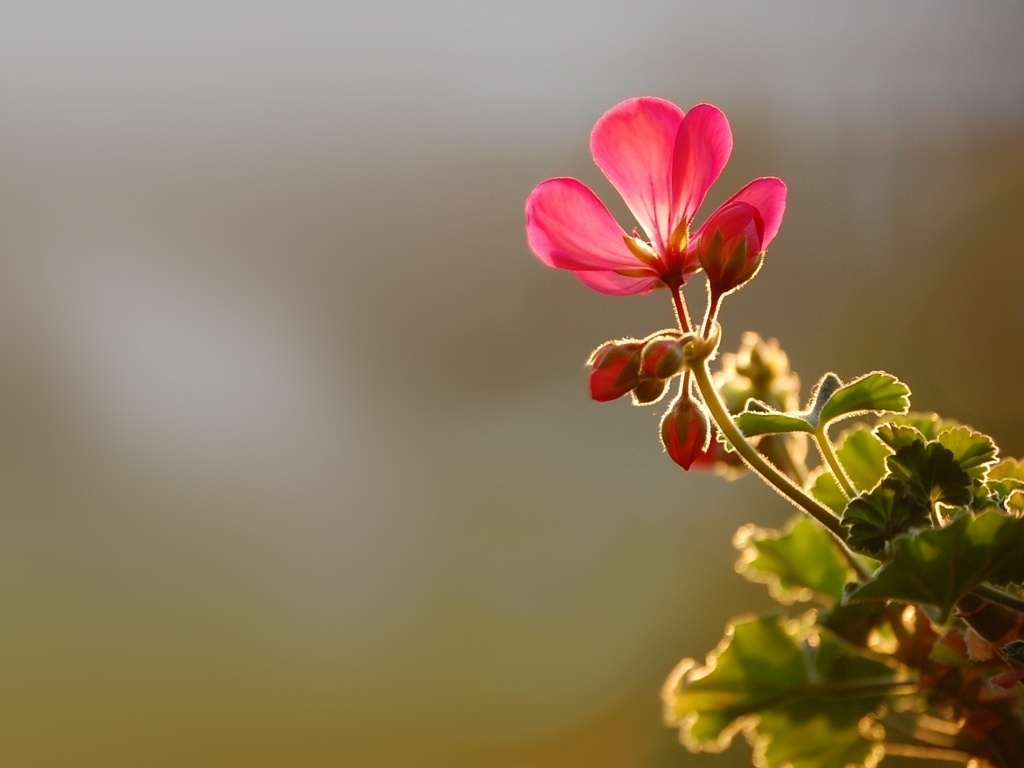 تعريف علم، دين
 و علم ديني
34
تعريف علم، دين و علم ديني
معناي لغوي علم: آگاهي از واقعيت
معناي اصطلاحي، (متعدد):

1. اعتقاد مطابق با واقع
   شناخت واقعيت‌ها، پديده‌هاي عيني و روابط بين آنها، آن‌گونه که هست.
مطابق اين تعريف، 
اگر کساني با نظرات مختلف، در يک چيز مدعي علم باشند، يکي عالم و ديگري جاهل است.
2. تلاش براي کشف واقعيت مادي، با روش تجربي
  فقط پديده‌هاي تجربي، حسي و مادي
3. تلاش براي کشف واقعيت مادي،‌ هر چند با روش غيرتجربي
  از راه حسي و تجربي، تاريخي و نقلي و شهودي.
35
تعريف علم، دين و علم ديني
4. تلاش در جهت يافتن روابط پديده‌ها، صرف‌نظر از رسيدن به واقع يا نرسيدن (کاري به واقع ندارد)
نسبي‌گرايان، کارکردگرايان و ابزارگرايان:
   تلاش براي اثبات امور،‌ پيش‌بيني و آسايش و آرامش

5. مجموعه‌اي از توصيف‌ها و توصيه‌ها
اضافه کردن دستورالعمل‌ها نيز به محتواي علم
   کشف فلان دارو (توصيف)
   توصيه به خوردن آن براي مريض (دستور)
علم اقتصاد: 
   علل تحقق پديده‌هاي اقتصادي و راه‌هاي مبارزه با آن (توصيف)
   دادن فرمول به جامعه: مهار تورم توسط جمع‌آوري نقدينگي (توصيه)
36
تعريف علم، دين و علم ديني
تعريف دين
1. مجموعة‌ اعتقادات، اخلاق و احکام عملي
مجموعه‌اي از هست‌ها،‌ بايدها و رفتارها
با چند متد قابل اثبات: عقل، نقل و وحي و تجربه (تعيين قبله با قبله‌نما)
2. محتواي کتاب و سنت (صرفاً‌ برآمده از وحي)
در اينجا اصطلاح ديني، در مقابل مسائل عقلي دين آمده است.

آنچه در قرآن و سنت آمده،‌ خود دو بخش:
باورها، دستورالعمل‌ها و ارزش‌هايي که به سعادت ابدي رهنمون مي‌شود.
   بقيه تفضلاً وارد شده است و ديني نيست.
هر آنچه در کتاب و سنت آمده است، هر چند مستقيماً ربطي به سعادت ابدي نداشته باشد. «اللَّهُ الَّذِي خَلَقَ سَبْعَ سَمَاوَاتٍ» (طلاق/12)، «وَلَقَدْ خَلَقْنَا فَوْقَكُمْ سَبْعَ طَرَائِقَ» (مؤمنون/17). گفتة صادق مصدق را تعبداً مي‌پذيريم.
37
تعريف علم، دين و علم ديني
4. اعتقاد به ماوراء طبيعت (خدا،‌ فرشتگان، قيامت و ...)
5. اعتقاد به امر قدسي
پذيرفتن يک سلسله امور به عنوان مقدس و تشکيک‌ناپذير.
بعضي از غربي‌ها: دغدغة بنيادين، غايت فرجامين (بت‌پرستي،‌ خداپرستي، تثليث و ...)
مباني دين‌شناختي علم ديني .........
تعريف علم ديني

1. علم غير مخالف با دين
هر علمي که دستاوردها،‌ نتايج و قضاياي اثبات شده‌اش مخالف محتواي دين نباشد: قانون بويل، لاوازيه، نسبيت انيشتين، فيزيک نيوتن.
اگر مخالف نص صريح قرآن بود، مي‌شود غيرديني يا ضدديني.
38
تعريف علم، دين و علم ديني
2. علم موافق با دين
دقيق‌تر: علم ديني علمي است که نه تنها مخالف دين نباشد، بلکه دين آن را تأييد هم بکند.

3. علم به دست آمده از راه منابع ديني
مطابق اين تعريف، چيزهايي که ارتباطي با دين ندارند،‌ اما دين آنها را بيان و اثبات کرده است و ما به آورندة‌ دين (پيامبر) يقين و اعتماد داريم.
حتي اموري در باب پزشکي و کيهان‌شناسي و ...
سگ نجس است،‌ ظرف ليسيده‌اش را بايد خاک‌مال کرد.
   امروزه ثابت شده: ميکروبي در آب دهان سگ است که جز با خاک نابود نمي‌شود.
39
تعريف علم، دين و علم ديني
4. علم با نگاه الهي
علم، همان کشف واقع:
گاهي با نگاه الهي (علم ديني)
گاهي با نگاهي طبيعي و مادي (علم غيرديني)
مه‌بانگ: 
تدبير الهي و طرح خدا براي آفرينش
رخداد تصادفي و اتفاقي

بايد مراقب معاني مد نظر بود. تا اينجا:
8 اصطلاح براي علم
4 اصطلاح براي دين
4 اصطلاح براي علم ديني
40
تعريف علم، دين و علم ديني
بررسي ترکيب وصفي علمِ ديني

ترکيب:
اضافي:‌ علم دين 
وصفي: علم ديني. «ديني»، صفت براي علم
البته قيد توضيحي نيست که هر علمي ديني است، بلکه احترازي است؛ يعني علم گاهي ديني است، گاهي غيرديني.

پس علم، خود به خود با دين و غير دين نسبت ندارد، ما مي‌خواهيم به دين نسبت دهيم.
در اينجا مناسبت بيشتري در ترکيب لازم است. مثلاً در ترکيب «دانشمند مسلمان»، صرف تولد در کشور اسلامي کفايت نمي‌کند؛ بايد عقايد اسلامي هم داشته باشد.
41
تعريف علم، دين و علم ديني
توقع عرف از ترکيبِ وصفي علم ديني
چه نسبتي در ديني بودن علم دخيل است؟
چه نسبتي باعث صحت ترکيب «علم ديني» مي‌شود؟

مناسبت‌ها:
1. وحدت مسائل (علم و دين)
علم را مجموعة‌ قضايايي دانسته‌اند که از موضوع و محمولي تشکيل شده و پاسخ اثباتي يا سلبي مي‌طلبد.
هر تلاشي در اين راه، تلاش علمي است: فقاهت،‌ تفلسف، آزمايش.
با اين نگاه، 
«علم ديني» علمي است که بعضي از مسائلش با مسائل دين به نحوي اتحاد دارد. يا بعضي از مسائلش با مسائل دين تداخل دارد.
42
تعريف علم، دين و علم ديني
و همان تداخل، در علمي خواندن آنها کافي است.
اين نوع مناسبت (مجموعة‌ مسائل يک موضوع) بهترين نسبت و عالي‌ترين رابطة بين علم و دين است.
پس،‌ علم ديني، مجموعة مسائلي است که هم در دين مطرح است و هم در علم. اثبات وجود و يگانگي خداوند، اخلاقيات، معاد و ... را هم مي‌توان مورد بررسي عقلي قرار داد، هم نقلي.

2. روش اثبات مسائل
مسائلي با دو متد قابل اثباتند: عقلي (علم غير ديني)، نقلي (علم ديني).
علم ديني يعني علمي که سلسله مسائلش تنها از يک راه قابل بررسي باشد (نقل).
مثلاً نماز چند رکعت است، ارکانش چيست و ... .
43
تعريف علم، دين و علم ديني
پس، مطابق وجه دوم، علم ديني اصلاً‌ چيزي غير از مسائل دين نيست؛ فقط بايد با دين به آنها پاسخ داد.
پس، غير اينها مي‌شود علم غير ديني.
3. توقف اثبات مسائل دين بر علم
علمي است که براي اثبات مسائل ديني، مورد نياز است. بدون آنها نمي‌شود مسائل ديني را اثبات کرد: ادبيات، فقه، اصول، فلسفه و ...

4. انگيزة عالم
اگر، حتي در علوم طبيعي،‌ انگيزة دانشمند شناخت خدا و آياتش باشد،‌ آن علم ديني است. 
مطابق اين نگرش، همة علوم ديني هستند و مي‌توانند باشند. 
اين استعمال غلط نيست، ولي در عرف علمي مطرح نيست. انگيزه خارج از علم است.
44
تعريف علم، دين و علم ديني
آيا علم ضد ديني داريم؟
در روش، برخي از مسائل، غير ديني است،‌ مانند اخلاق فلسفي و ... ولي با دين در تضاد نيست.
در مسائل نيز، برخي از مسائل جزو دين نيست،‌ مي‌شود علم غيرديني نه ضد ديني. 
اگر موضوعي با اصول اسلام نمي‌سازد، يا بر اساس اصول ماترياليستي است،‌ علم ضد ديني است. اما اگر خنثي است، علم غير ديني.
مثلاً براي دردي دو راه درمان: 
روانشناسي ديني (ياد خدا، دعا،‌ سير در طبيعت، ورزش و ...)
روانشناسي غيرديني (مصرف الکل، دوست از جنس مخالف، موسيقي ...). 
اين، علم ضد ديني است.
45
تعريف علم، دين و علم ديني
ملاک ديني بودن علم  به بياني ديگر
با توجه به اصطلاحات متفاوت، مي‌توان مدل‌هاي مختلفي را براي ديني دانستن علم در نظر گرفت. برخي از مدل‌هاي مورد قبول عرف عبارتند از:

1. کشف واقع
طبق اين ملاک، همة علوم يقيني، ديني هستند، زيرا هدف دين نيز همچون علم کشف واقعيت‌ها است.
2. مکان پيدايش و يا رشد علم يا نظريه‌ها
بر اين اساس، يک علم بدين دليل اسلامي است که‌ در يکي از کشورهاي اسلامي ابداع شده يا در ميان مسلمانان رشد کرده باشد،‌ نظير طب اسلامي (البته اين مجازي است و بايد گفت علم مسلمان‌ها نه علم اسلامي).
46
تعريف علم، دين و علم ديني
3. موافقت با دين
طبق اين اصطلاح، هر چند علوم روش‌هاي خاص خود را دارند، مانند تجربه و قياس عقلي و ... و ممکن است به صورت مستقيم به وحي منتهي نشوند،‌ اما چون مورد تأييد دين و اولياي دين است،‌ ديني ناميده مي‌شود.

4. بهره‌گيري از منابع اختصاصي دين
بر اين اساس،‌ معلوماتي که با کشف يقيني و روش صحيح،‌ از کتاب و سنت معتبر استنباط شود، علم ديني نام دارد. چيزهايي که راه سعادت و شقاوت را براي انسان مشخص مي‌کند.
47
تعريف علم، دين و علم ديني
5. خدمت به دين
علم ديني آن است که علم براي اثبات مسائل ديني به کار گرفته شود، نظير فلسفه، ادبيات و ... 

6. در چارچوب جهان‌بيني ديني بودن
اگر مطالعه طبيعت، جامعه و انسان در چارچوب جهان‌بيني ديني انجام گيرد، علم ديني است و اگر فارغ از جهان‌بيني ديني صورت گيرد، علم سکولار است (ر. ک: گلشني، از علم سکولار تا علم ديني، 33-34).
48
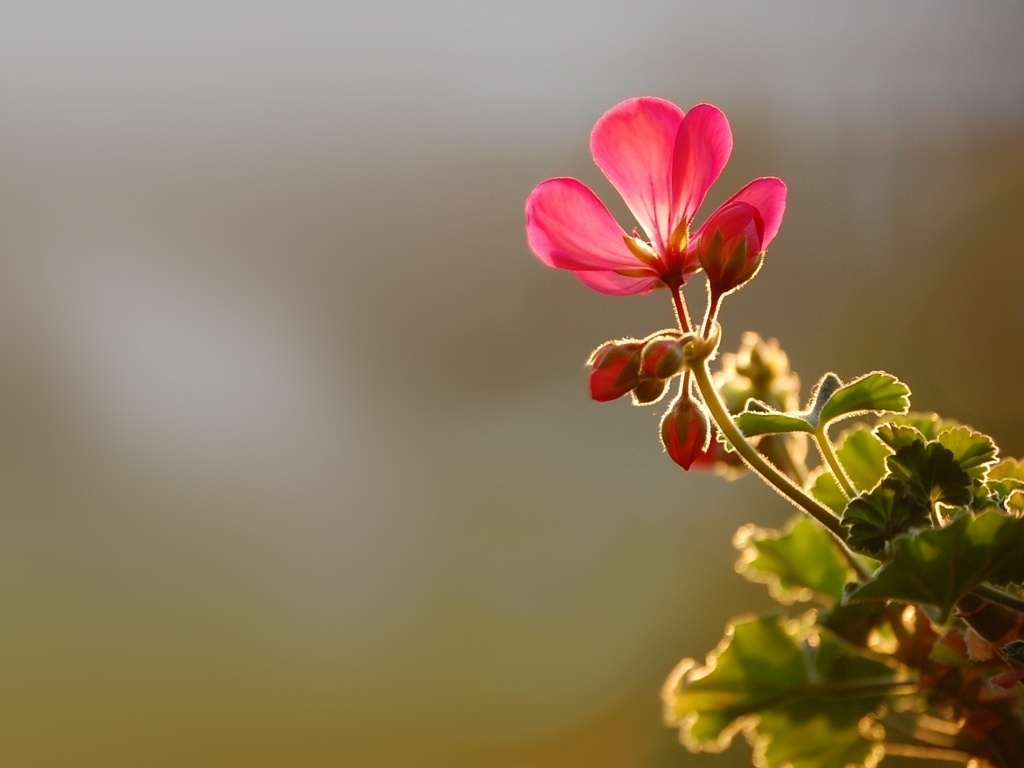 قلمرو علم و دين
49
قلمرو علم و دين
طبق تعريف علم، قلمرو علم همة مسائل قابل تجربه است. اگر چيزي قابل تجربه نباشد، علمي نيست.
بنابراين، مسائل متافيزيکي، خدا، وحي، مسائل بعد از مرگ، قيامت، و ... از قلمرو علم خارج است.
ولي همه اين مسائل در دين وجود دارد و بايد آنها را اثبات کنيم. پس قلمرو دين از يک جهت خيلي وسيع‌تر از قلمرو علم است.

از سوي ديگر، علم به چيزهايي مي‌پردازد که دين با آنها کاري ندارد. بسياري از مسائل علمي هست که مستقيما با دين سروکار ندارد. هر کس هر نظري در علم داشته باشد مي‌تواند دين خودش را داشته باشد. مثل آنکه اتم از چه چيزهايي تشکيل شده است؟ چند جور اتم داريم؟ چند نوع عنصر وجود دارد؟
50
قلمرو علم و دين
نيز، با مسامحه مي‌توان بعضي از مسائل ديني را هم تجربي دانست، مانند «وَ زِنُوا بِالْقِسْطاسِ الْمُسْتَقيمِ ذلِكَ خَيْرٌ وَ أَحْسَنُ تَأْويلاً» (اسراء: 35). 
اين قابل تجربه است که کم‌فروشي باعث سلب اطمينان جامعه، بدبيني مردم نسبت به يکديگر و زمينة ضرر زدن به ديگران است (ضرر ملموس همين دنيايي).

پس رابطه بين قلمرو دين و قلمرو علم، «عموم و خصوص مِن وَجه» است؛
بعضي از مسائل هم مربوط به علم است و هم مربوط به دين.
بعضي از مسائل فقط مربوط به علم است.
بعضي از مسائل فقط مربوط به دين است.
51
قلمرو دين
قلمرو حداقلي و حداکثري دين

1. قلمرو حداقلي  (امور معنوي، اخلاقي و اخروي)
 برخي دين را فقط محدود در حصار رابطة انسان با خدا مي‌دانند، يعني دين فراتر از مسائل فردي نيست و اگر جنبة اجتماعي دارد، فرعي و آداب و رسومي مربوط به همين مسائل فردي است، مثل حضور در کليسا يا يک جشن مقدس؛ که مي‌تواند اين رابطه را تقويت کند.
يعني جايي که نه عقل کار مي‌کند، نه علم و نه هنر و ... . در اينجا دين هيچ جنبه علمي ندارد و پذيرفتن و نپذيرفتن آن هم خيلي مشکل نيست (گرايش‌ سکولار).
استدلال: آيا براي ساخت هواپيما، دارو، درمان، مصالح ساختماني و ... بايد سراغ دين رفت؟ خير!
52
قلمرو علم و دين
سياست، اقتصاد، مديريت، هنر و ... را از اهلش مي‌پرسيم.
دين براي بن‌بست‌هاست؛ در تنگناها و پوچي‌ها، که اسباب ظاهري ناتوانند. در اينجا بهترين نيرو، اعتقاد به مافوق طبيعت است. 
«فَإِذَا رَكِبُوا فِي الْفُلْكِ دَعَوُا اللَّهَ مُخْلِصِينَ لَهُ الدِّينَ فَلَمَّا نَجَّاهُمْ إِلَى الْبَرِّ إِذَا هُمْ يُشْرِكُونَ» (عنکبوت/65)

در اينجا دين با مسائل جدي زندگي مواجه نيست؛ دين يک سليقه و انتخاب است. هر روز مي‌توان تغيير داد. 
به همين خاطر است که امروزه در غرب، به ويژه آمريکا، کارخانه دين‌سازي دارند. کليساها و مذاهب ساختگي و کوچک فراوان.
53
قلمرو علم و دين
2. قلمرو حداکثري
دين در تمام عرصه‌هاي فردي و اجتماعي، مادي و معنوي و ... زندگي انسان حضور دارد؛ همة عرصه‌هاي دخيل در هدايت، سعادت و شقاوت ابدي. 

«تبياناً لکل شي» که لازمة هدايت است.
البته نه به لحاظ کيفيت، بلکه به لحاظ روش (جهت ارزشي).
دين، جاي صنعت، علم‌، هنر و فناوري را نمي‌گيرد.
دين ساختمان‌سازي و آشپزي ياد نمي‌دهد، اما مي‌گويد چگونه بسازي حلال است و چگونه حرام.
اساساً‌ کار دين بيان تعداد آسمان‌ها و منظومة شمسي و ... نيست. اگر هم گفته است، از باب تفضل و بيان هدايتي و ارشادي بوده (توجه دادن به نعمت‌ها) يا تسهيل بر مؤمنان.
54
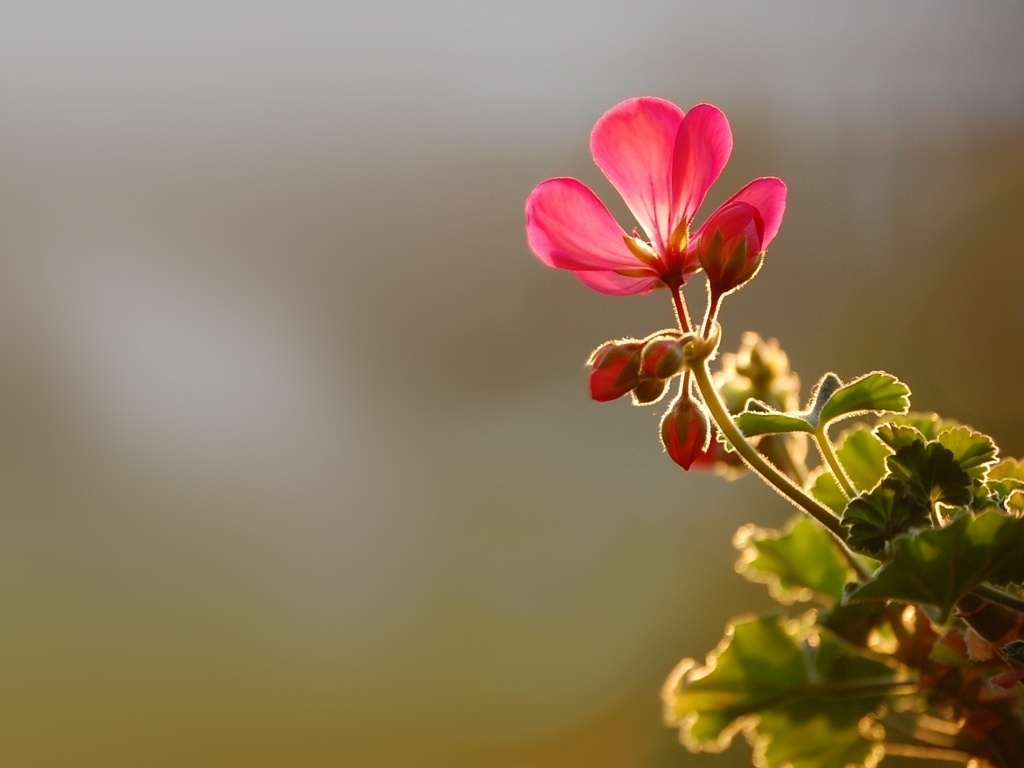 راز تعدد علوم
55
راز تعدد علوم
علم، مسائل است يا پاسخ صحيح به مسائل؟

بحث‌هاي منطق‌دانان در زمينة ماهيت علوم و تفاوت آن‌ها:
   اصلاً تفاوت ماهيت علم‌ها به چيست؟ اختلاف‌شان به دليل اختلاف موضوعات است يا اغراض يا روش‌ها؟ در محاورات عرفي و علمي، تعدد علوم به چيست؟
شايد شايع‌ترين کاربرد امروزي واژه «علم»، در بحث‌هايي مانند اسلامي کردن علوم، به معناي مجموع مسائل طراحي شده حول يک محور، با اسمي خاصي باشد. مانند زيست‌شناسي، فيزيک، شيمي.
در اين‌جا بحث مي‌شود که آيا خود اين مسائل، از آن جهت که مسأله‌اند، علم است (هر نوع تلاش براي کشف رابطة موضوع و محمول) يا جواب صحيح آن مسائل (کشف رابطة صحيح بين موضوع و محمول)؟
56
راز تعدد علوم
مثلاً، آيا خودِ اين سؤال که «قانون نيوتن يا نسبيت انيشتن درست است يا خير؟»، جزء علم فيزيک است يا جواب صحيحِ آن؟

فرق اين دو گزينه
اگر پاسخ صحيحِ مسائل علم باشد، پس زماني که پاسخ‌هاي اشتباه به اين سؤال‌ها داده شده، اصلاً با اين علم سر و کار نداشته‌ايم، چون علم، جواب صحيح آنهاست.
در علم هيأت، تئوري زمين‌مرکزي حاکم بود و کارايي نيز داشت. بعد از کپلر و کپرنيک معلوم شد اين تئوري درست نيست.
حال، با توجه به اين تئوري جديد، آيا بايد گفت آ‌نچه قبلا مي‌گفتند اصلاً علم هيأت نبوده، بلکه اوهام بوده است، يا در علم هيأت دو نظريه وجود دارد؛ نظريه قديم که ابطال شده، و نظريه جديد که تأييد شده است؟
57
راز تعدد علوم
دين، مسائل است يا پاسخ صحيح به آن‌ها؟

شبيه اين بحث‌ها، دربارة واژة «دين» هم مطرح است. اگر دين همان سه بخش اعتقادات، اخلاق و احکام باشد، آيا دين يعني خود اين مسائل، با هر پاسخي، يا منظور، دين صحيح و واقعي است؟ يعني، اعتقادات، اخلاق و احکام صحيحي که از طرف خداست.

در صورت اول، اگر کسي به سؤال «آيا خدا و پيغمبر وجود دارد؟» پاسخ منفي داد (الحاد)، باز هم دين يا علم دين است، چون ملاک‌، مسأله بودن است. بنابراين، اصلا بي‌دين معنا ندارد.
البته ما معمولاً وقتي از دين سخن مي‌گوييم، مثلاً دانشگاه و علوم ما بايد ديني باشد، منظورمان دين حق، يعني اسلام واقعي است.
58
راز تعدد علوم
آيا متد و روش علم در علم دخالت دارد؟

اگر فرضاً مجموعه‌اي از مسائل داراي محور واحد (علم) را بتوان با دو روش اثبات کرد، دو علم به حساب مي‌آيند يا يک علم؟ 
آيا متد تحقيق، جزء مقوّم علم است يا فقط ماهيت مسأله را نگاه کرده و آن را يک علم مي‌دانيم؟

بسياري از مسائل اخلاقي را مي‌توان با دو متد ـ عقلي و نقلي ـ اثبات کرد. آيا اگر آن‌ها را با روش عقلي اثبات کرديم، مي‌شود يک علم (اخلاق عقلاني و فلسفي)، و اگر با روش نقلي اثبات کرديم، مي‌شود علم ديگر (اخلاق ديني و وحياني)؟ 
مثلاً «راست گفتن در همه جا لازم است يا گاهي مي‌شود دروغ گفت؟» را گاه با برهان عقلي اثبات مي‌کنيم و گاه با آيات و روايات.
59
راز تعدد علوم
پاسخ اين سؤال به تعريف علم بستگي دارد. 
نتيجة چنين بحثي:
   اگر در اينجا بگوييم دو علم داريم، آن وقت مي‌توان گفت يکي‌ از آن‌ها علم ديني و ديگري علم غيرديني است؛
يعني اگر همين مسائل، بر اساس منابع ديني و وحياني اثبات شود، علم ديني است و اگر بر اساس منابع غيرديني، مانند عقل، تجربه، و ...، علم غيرديني است.
بنابراين، اگر متد جزء مقوّم علم باشد، علم، ديني و غيرديني مي‌شود، و الا خير.
بنابراين، مسألة مهم، اصل متد تحقيق در دين يا در علم است تا ببينيم اقتضاي اين متدها چيست و کجاها مي‌توانند با هم تعارض داشته باشند يا به همديگر کمک کنند.
60
راز تعدد علوم
آيا هدف در علم دخالت دارد يا خير؟
اگر مسأله‌اي براي هدفي خاص ـ مانند زندگي آسوده‌ دنيوي ـ و همان مسأله براي هدفي ديگر ـ مانند نيل به سعادت اخروي و قرب به خدا- حل شود، آيا حاصل آن، دو علم است، يا يک علم با دو روش و دو غايت؟ 

پاسخ اين سؤال به تعريف علم و دخالت داشتن يا نداشتن غايت و روش در ماهيت علم بستگي دارد.

 بحث در باب هدف علم معمولاً از دو زاويه:
نگرش دانشمند
معرفت‌شناسي گزاره‌هاي علمي
61
راز تعدد علوم
در باب جهت‌گيري دانشمندان به طبيعت و ...، چنين ادعا مي‌شود که نگرش پيشينيان، شناخت‌محور بوده، اما نگرش جديد، تصرف‌محور و معطوف به عمل است.

معروف است که فرانسيس بيکن را عموماً‌ اولين کسي مي‌دانند که هدف علم را تصرف در طبيعت دانست.
راسل: «بيکن نخستين کسي است که گفت: «دانايي توانايي است»» (راسل، تاريخ فلسفه، 749).

البته اين ادعا افراطي است؛ ابن‌سينا در آغاز کتاب قانون، طب را علمي مي‌داند که به واسطة آن حالات بدن،‌ از حيث صحت و بيماري مورد شناسايي قرار مي‌گيرد.
62
راز تعدد علوم
جان هرمال راندل:
   «مسلمانان در قرون وسطي نمايندة همان نوع تفکر علمي و زندگي صنعتي بودند که ما امروزه به مردم آلمان نسبت مي‌دهيم؛ مسلمانان، برخلاف يونانيان، ... علوم را به خدمت بلاواسطة زندگي بشر گماشته‌اند ... آنچه ما دوست داريم روحية فرانسيس بيکن بناميم، اروپائيان از مسلمانان به ارث برده‌اند، که عبارت است از گسترش مرزهاي قلمرو بشر در طبيعت» (محمدرضا حکيمي، دانش مسلمين، 123).
البته اين تغيير روش در غرب به تغيير روش‌شناختي و تغيير در هدف ثانوي علم برمي‌گردد.
قبلاً، روش قياسي (استدلال از کلي به جزئي)
اکنون، روش استقرائي (استدلال از جزئي به کلي)
نيز، هدف اولي علم: همواره شناخت جهان
هدف ثانوي: قبلاً‌ مطلوب لنفسه، اکنون، سلطه بر طبيعت و انسان‌هاي ديگر.
63
راز تعدد علوم
گاهي نيز هدف علم از منظر معرفت‌شناسي گزاره‌هاي علمي مورد توجه قرار مي‌گيرد؛‌ اين‌که آيا اصولاً شناخت حقيقت جهان امکان‌پذير است؟ و آيا گزاره‌هاي علمي حکايت از واقع مي‌کنند؟
فيلسوفان کلاسيک رئاليست هستند، يعني شناخت واقعيت را امکان‌پذير مي‌دانند. اما عده‌اي اين امر را انکار کردند و هدف علم را عمل‌گرايي (پراگماتيسم)‌ يا کارکردگرايي برشمردند (يافتن ابزاي براي برآوردن نيازها). 

در باب پرسش دوم نيز رئاليست‌ها بر اين باورند که هدف علم شناخت و توصيف جهان واقع است، اما مطابق نظر ابزارگرايان، هدف علم يافتن ابزاري براي برآوردن نيازهاست.
در علم ديني مي‌توان گفت که هدف اولي آن، مانند هر علم ديگري،‌ شناخت واقع است،‌ اما هدف ثانوي علم ديني اصلاح فرد و جامعه، بر اساس ارزش‌هاي ديني است.
64
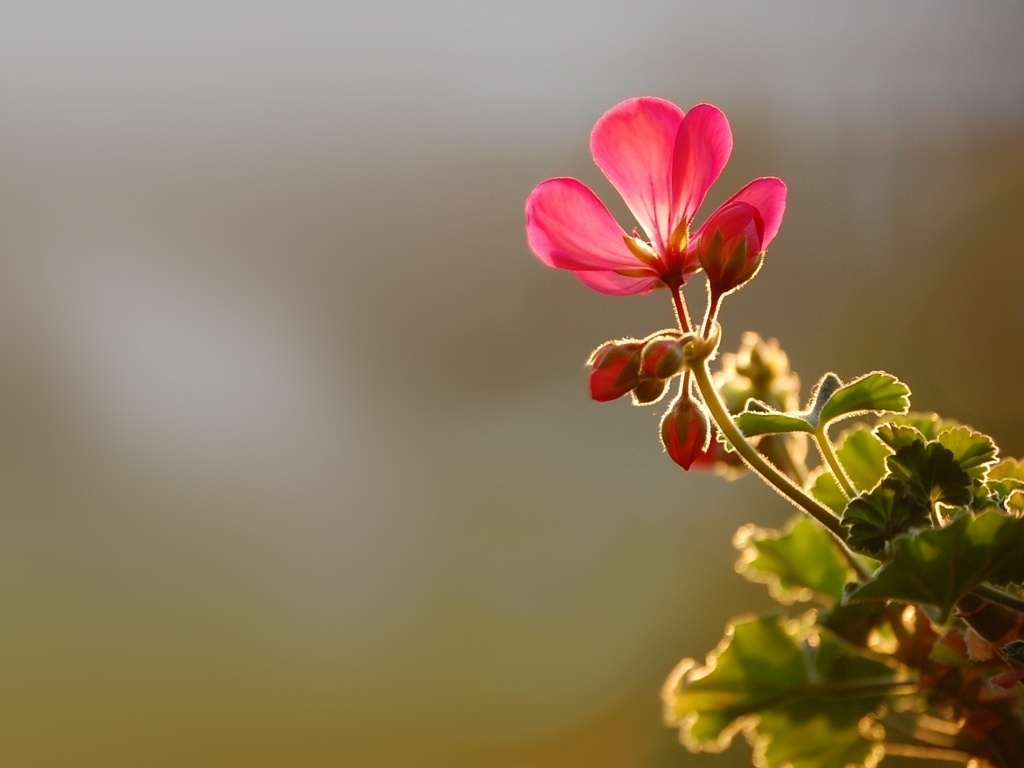 روش تحقيق 
در علم و دين
65
روش تحقيق در علم و دين
نخست بايد ببينيم دين حقِ مد نظر ما، يعني اسلام را چگونه بايد شناخت. سپس ببينيم با علم چه نسبتي دارد؛ آيا تضاد يا تزاحمي با آن پيدا مي‌کند يا خير.
 روش‌هاي مشهور تحقيق در علوم
عمدتاً سه متد کلي براي کسب شناخت مطرح است:
1. روش تعقلي
اثبات برخي از قضايا و علوم، نظير منطق، رياضيات، متافيزيک (انتزاعيات)، فقط با فعاليت‌هاي ذهني است. فقط عقل رابطه بين اين مفاهيم را درک مي‌کند.
قضاياي رياضي و مخصوصاً رياضيات عالي و مسائلي نظير سينوس و کسينوس، تانژانت و کتانژانت و معادلات درجه دو را نمي‌توان در آزمايشگاه حل کرد.
66
روش تحقيق در علم و دين
2. روش تجربي
روشي است که در علوم تجربي طبيعي، نظير زيست‌شناسي، فيزيک و شيمي و علوم تجربي انساني، روانشناسي تجربي، جامعه‌شناسي و اقتصاد کاربرد دارد؛ فرضيه، آزمون و ... . 

3. روش نقلي يا تاريخي
براي اثبات گزاره‌هايي نظير قضاياي تاريخي، مانند اين‌که صد سال پيش‌تر در ايران چه قضايايي اتفاق افتاده است، بايد به نقل و تاريخ مراجعه کرد.
هيچ آزمايشگاه و عقلي نمي‌تواند ثابت کند کدام قضية تاريخي درست است و کدام دروغ.
4. روش کشفي شهودي
که خاص عرفان و بخشي از روان شناسي است.
67
روش تحقيق در علم و دين
بررسي کارآمدي روش‌هاي تحقيق در دين
بعضي از مسائل دين را نه با تجربه مي‌توان اثبات کرد و نه با تاريخ، نظير اثبات وجود خداوند. 
فرعون مي‌گفت اين قضيه تجربي است؛ من بايد خدا را ببينم: «ما عَلِمْتُ لَكُمْ مِنْ إِلهٍ غَيْري فَأَوْقِدْ لي‏ يا هامانُ عَلَي الطِّينِ فَاجْعَلْ لي‏ صَرْحاً لَعَلِّي أَطَّلِعُ إِلي‏ إِلهِ مُوسي» (قصص/38).
منطق بسياري از بني‌اسرائيل: اگر مي‌خواهي ما قبول کنيم که تو پيغمبر خدايي و دين و سخنت درست است، «أَرِنَا اللَّهَ جَهْرَة» (نساء/153).
کانت: خدايي را که زير تيغ جراحي لمس نکنم باور نمي‌کنم (   ).

حال آن‌که متد اين مسأله، حس و تجربه و تاريخ نيست؛ خدايي که با چشم ديده شود خدا نيست؛ جسمي است از اجسام. قضيه تاريخي هم نيست که مورخين نقل کنند که خدا زماني بوده است.
68
روش تحقيق در دين
راه اثبات خدا و آفرينش، تنها عقل و برهان استدلالي است (همگاني و قابل فهم براي عموم).
راه شهود نيز هست، که البته شخصي است و تنها براي صاحب شهود حجت است. براي ديگران قابل اثبات نيست. در دسترس همه هم نيست. 
در اثبات بخش ديگري از دين نيز، نه عقل راه دارد و نه حس و تجربه: اين‌که چرا نماز صبح دو رکعت است. 
تنها راه اثبات اين امور وحي است؛ (از قول معصوم). 
بخش ديگر دين، متد‌هاي مختلط دارد؛ بعضي از مسائل هم با برهان عقلي قابل اثبات است و هم با وحي، مثل معاد. «يَسْتَنْبِئُونَكَ أَحَقٌّ هُوَ قُلْ إي وَ رَبِّي إِنَّهُ لَحَق» (يونس/53).

پس، اگر گفتيم علم با سه راه اثبات مي‌‌شود، اين مسائل هم علمي است.
69
روش تحقيق در دين
بنابراين، راه اثبات دين يک روش نيست. دين بخش‌هاي مختلفي دارد و هر کدام روش خاصي را ايجاب مي‌کند؛ بعضي مسائلش فقط با عقل، بعضي فقط با نقل و بعضي نيز هم با عقل و هم با نقل ثابت مي‌شود و احيانا شايد با تجربه.

در معرفت‌شناسي اثبات مي‌شود که روش تعقلي معتبرتر از همه روش‌هاست، بلکه اعتبار روش‌هاي ديگر مرهون روش تعقلي است.
اعتبار تجربه‌ هم به پشتوانه برهان عقلي است. تجربه مجموعه‌اي از ادراکات خطاپذير است. پشتوانه عقلي به تجربه کليت مي‌بخشد.

بنابراين، اساس هيچ يک از بخش‌هاي دين (عقايد، اخلاق و احکام) مستند به حس و تجربه نيست، بلکه اساس آنها از وحي الهي يا برهان عقلي است.
70
روش تحقيق در دين
به عنوان نمونه: «وَ لَوْ أَنَّ أَهْلَ الْقُرَي آمَنُواْ وَاتَّقَواْ لَفَتَحْنَا عَلَيْهِم بَرَكَاتٍ مِّنَ السَّمَاءِ وَالأَرْضِ وَلَـكِن كَذَّبُواْ فَأَخَذْنَاهُم بِمَا كَانُواْ يَكْسِبُونَ» (اعراف/96)
پيمودن صراط مستقيم (راه دين)، منجر به برکت و نعمت و پرداختن به راه‌هاي پراکنده (غير دين)، منجر به بلا و عدم آسايش مي‌شود.
روش وحي براي ادارة امور انساني ـ اجتماعي، که مثلاً‌ با روش ليبرالي براي ادارة اجتماع بسيار متفاوت است:
   ايمان و تقوي باعث آرامش، صلح، خلاقيت، پيشرفت و در نهايت، برکات است. 
در روش توليد علم نيز، اگر روش توليد علم به معناي نقشة محقق کردن اموري است تا در نهايت چيزي به نام علم توليد شود، در نظام اسلامي، حداقل براي توليد برخي از علوم، مي‌توان از روش اسلامي سخن گفت:‌ «وَالَّذِينَ جَاهَدُوا فِينَا لَنَهْدِيَنَّهُمْ سُبُلَنَا وَإِنَّ اللَّهَ لَمَعَ الْمُحْسِنِينَ» (عنکبوت/69)
71
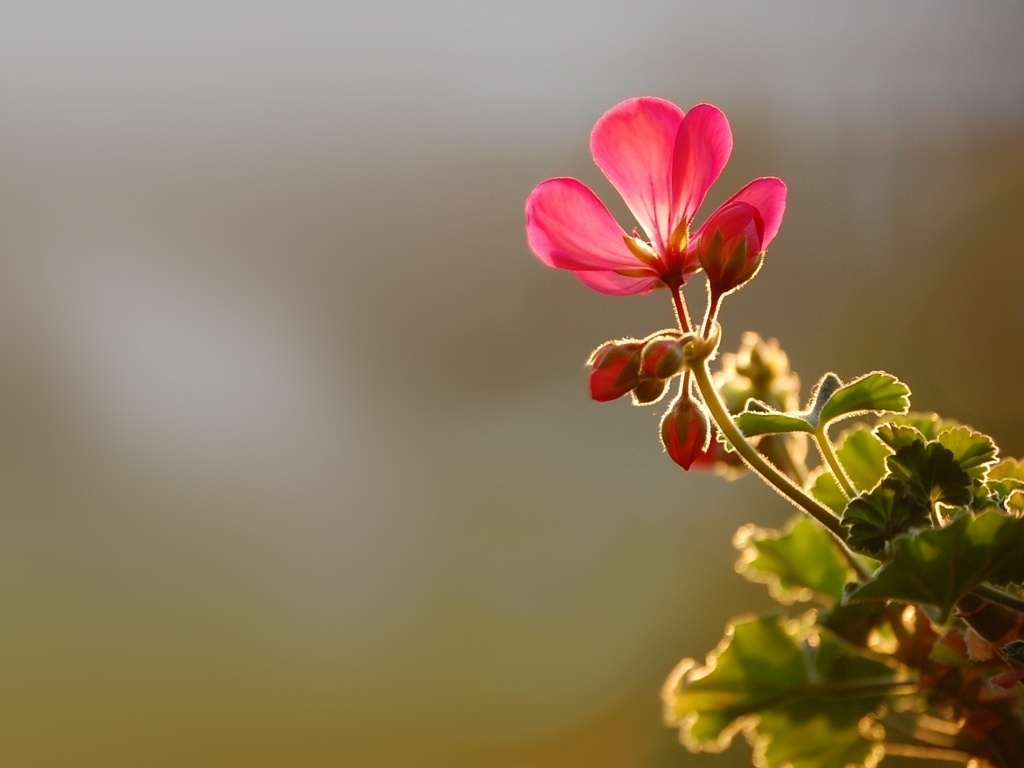 رويکردها به
 علم ديني
72
رويکردها به علم ديني
رويکرد حداقلي
رويکرد مياني
رويکرد حداکثري

1. رويکرد حداقلي
ضعيف‌ترين شکل و کمترين جايگاه را براي حضور آموزه‌هاي ديني در نظر مي‌گيرد، به‌گونه‌اي که علم ديني چندان متمايز از علم غير ديني نيست. 
تقسيم رويکرد حداقلي به چند دستة:
«هدف‌محور»
«موضوع‌محور»
«مکان محور»
73
رويکردها به علم ديني
رويکرد هدف‌محور
   تنها معيار براي اتصاف علم به صفت ديني آن است که به اهداف و غايات دين و جامعة ديني خدمت کند. پس علم ديني همان علم طبيعي و انساني موجود است که در خدمت دين و جامعة ديني است. 

رويکرد موضوع‌محور
   موضوع‌هاي ديني، پديده‌هاي منتسب به دين، امور مورد اهتمام دين، افراد دين‌دار يا جوامع ديني را مورد مطالعة تجربي قرار مي‌دهد، با همان چارچوب علوم سکولار.
رويکرد «مکان‌محور»
   توليد علم در جامعة اسلامي و توسط مسلمانان؛ نظير طب و رياضيات و ... در دوران تمدن اسلامي و توصيه به احياء مجدد آنها (سيد حسين نصر).
74
رويکردها به علم ديني
نقد
رويکرد حداقلي داراي اهميت چنداني نيست، زيرا در اينجا با وسيله‌اي روبه‌رو هستيم که افزون بر جنبة وسيله بودن، حاصل برخي از جنبه‌هاي ارزشي يا ضد ارزشي نيز هست. 

در رويکرد موضوع‌محور، علم مورد نظر را علم ديني خواندن بي‌معناست، زيرا با مباني متافيزيک غير ديني به بررسي موضوعات ديني مي‌پردازد. چنان‌که اگر يک دانشمند غيرمسلمان با پيشينة فکري و اعتقادي خود، حتي به قصد خدمت به اهداف استعماري، موضوعات اسلامي را بررسي کند، باز بايد آن را علم ديني خواند!

يا توليد علم در جامعة مسلمان دليل بر اسلامي بودن آن نيست. اين علم مسلمانان است نه علم اسلامي.
75
رويکردها به علم ديني
2. رويکرد مياني
اين رويکرد در مقايسه با ديدگاه قبل، محدودة‌ وسيع‌تري را براي بهره‌گيري از دين در علم ديني ترسيم مي‌کند. 

اين ديدگاه بيش از پيش بر پيش‌فرض‌هاي فراتجربي علم تأکيد دارد:
   به دليل وجود پشتوانة عميق متافيزيکي در مراحل مختلف بسط يک نظرية‌ علمي، ديني شدن اين پيش‌فرض‌ها ضامن ديني شدن علم قلمداد مي‌شود.
حتي در مواجهة با علوم طبيعي، دو رويکرد الهي و الحادي وجود دارد.
اين رويکرد، گاهي، افزون بر پيش‌فرض‌هاي علم، مباني ارزشي مؤثر بر علم را نيز مد نظر دارد (با بينش الهي نيز مي‌توان در کار علمي موفق بود).
76
رويکردها به علم ديني
مطابق اين رويکرد، 
   هم با بينش سکولار مي‌توان در کار علمي موفق شد و هم با بينش الهي؛
   اما تفاوت اين دو گونه علم در دو جا ظاهر مي‌شود: 
الف) ساختن نظريه‌هاي جهان‌شمول
ب) جهت‌گيري‌هاي کاربردي علم (سوق دادن به سوي مسيري معين).
بر اين اساس، علم در طول دين قرار دارد نه در عرض آن؛ فعاليت علمي يک فعاليت ديني و عبادت است. (مهدي گلشني، از علم سکولار تا علم ديني، 3-2).
رويکرد دانشمندان مسلمان در دوران رونق علم در جهان اسلام، ديدن صنع خدا در طبيعت بوده است: «وَ مِنْ آيَاتِهِ خَلْقُ السَّمَاوَاتِ وَالْأَرْضِ ...» (روم/22) و «سَنُرِيهِمْ آيَاتِنَا فِي الْآفَاقِ وَفِي أَنفُسِهِمْ حَتَّى يَتَبَيَّنَ لَهُمْ أَنَّهُ الْحَقُّ» (فصلت/53).
77
رويکردها به علم ديني
پس، 
   شالودة اصلي علم ديني، اصول متافيزيک حاکم بر آن،‌ به ويژه مباني اعتقادي،‌ مانند توحيد است. 

پژوهش‌گر مسلمان بايد از روي آگاهي و ايمان باور داشته باشد که هر چه در اطراف او مي‌گذرد، چه در طبيعت و چه در اجتماع، فعل خدا و تحقق يکي از اهداف او است. 

توحيد تار و پود علت را به خدا بازمي‌گرداند و در نتيجه، پژوهش‌گر مسلمان را از گسست فکري در تفسيرها و تحليل‌ها باز مي‌دارد،‌ به‌گونه‌اي که در تفسير علل پديده‌ها احساس دوگانگي نمي‌کند و بين اصل عليّت و علت طبيعي و ارجاع تمام علت‌ها به خالق هستي تعارض نمي‌بيند (امزيان، روش تحقيق علوم اجتماعي از اثبات‌گرايي تا هنجارگرايي، 294).
78
رويکردها به علم ديني
3. رويکرد حداکثري
طبق اين رويکرد، گزاره‌ها، مفاهيم، روش‌ها، قواعد و حتي منطق استدلال مي‌تواند ديني باشد. ما مي‌توانيم کليات آنها را از قرآن و سنت استخراج کنيم. 

آموزه‌هاي ديني در متن علم تجربي، يعني در فرضيه‌ها و نظريه‌هاي آن وارد مي‌شود و به اين ترتيب، تأثيرگذاري دين در علم ديني را در بالاترين سطح تصوير مي‌کند. 

اين رويکرد اصالت روش تجربي را به معناي معيار بودن آن در مقام داوري زير سؤال مي‌برد و از نوعي تکثرگرايي روش‌شناختي‌ (استفاده از روش‌هاي تعقلي و وحياني در کنار روش تجربي) حمايت مي‌کند.
79
رويکردها به علم ديني
بر اساس اين رويکرد، 
   دين علاوه بر تشويق، خطوط کلي و مباني جامع بسياري از دانش‌هاي تجربي، صنعتي، نظامي و ... را ارائه و تعليم داده است (کليات).
قرآن و حديث دربارة جهان و آدم، خطوط اصلي جهان‌بيني را مطرح کرده است و بايد با استمداد از قوانين عقلي، در مورد آنها کنکاش کرد (استاد جوادي آملي، شريعت در آئينة معرفت، 99-100).

اصلاً ،‌ از آنجا که عالم مملکت و آفريدة خداست،‌ هر علمي، علم ديني است و تقابلي با دين ندارد، زيرا انسان، خود ساختة خدا و روش‌هاي او نيز دخل و تصرف در آفرينشِ خدا است. (همان، 352).
اين رويکرد پشتوانة اثبات مدعيات علم ديني را عقلانيت و براهين عقلاني معتبر مي‌داند. نيز بسياري از امور ظني دين را مخالف صريح داوري تجربي نمي‌داند. (علوم تجربي نيز هميشه قطعي نيست).
80
رويکردها به علم ديني
نقد رويکرد حداکثري
معيار ديني بودن يک گزاره آن است که، بينش به آن يا کنش نسبت به آن، سعادت يا شقاوت ابدي را در بر داشته باشد. و الا علم ديني نيست.

درست است که در فقه و روايات، فراگيري پزشکي، امور نظامي و ... مورد تأکيد و واجب کفايي است،‌ اما اين گزاره که تعليم پزشکي لازم است، گزارة ديني است نه گزارة پزشکي که فلان دارو براي فلان درد خوب است، مگر با نگاه دکتر گلشني، که با مبناي الهي و ديني به سراغ آنها برويم.

اصلاً مسئوليت دين،‌ هدايت انسان‌ها و تضمين سعادت دنيوي و اخروي آنهاست. دين نيامده فيزيک و شيمي و پزشکي ياد بدهد.
81
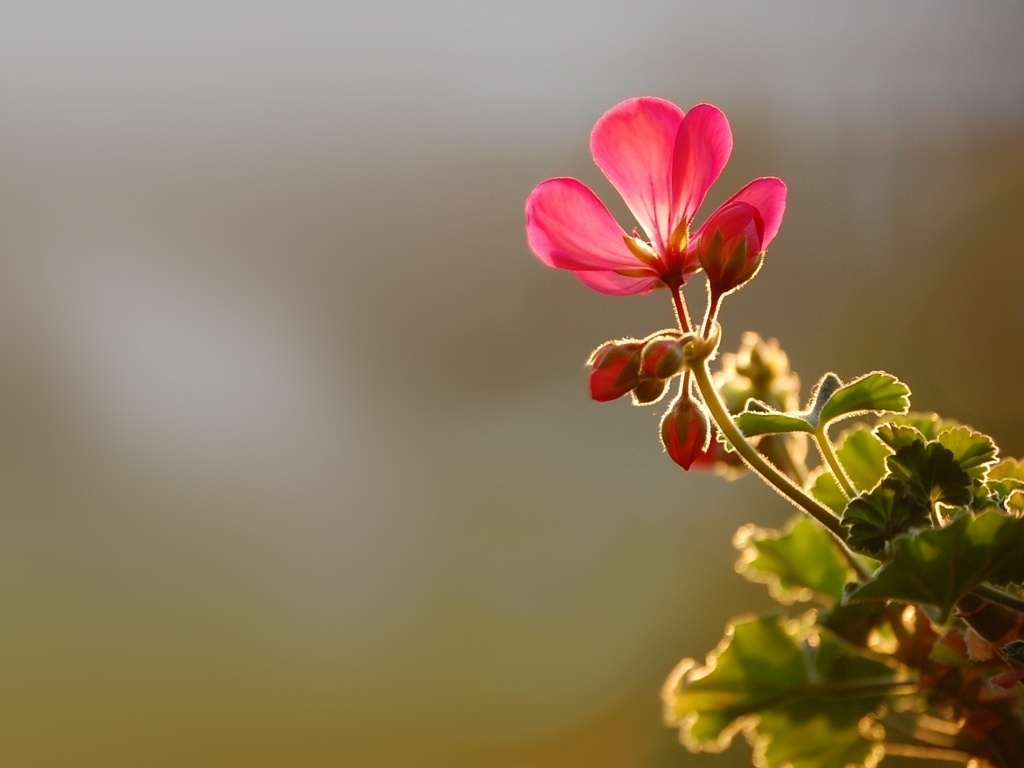 آسيب‌شناسي 
علم ديني
82
آسيب‌شناسي علم ديني در ايران
به‌رغم دغدغه‏هاي گوناگون و عزم‏هاي موجود، روند اسلامي‏سازي علوم در ايران دچار آسيب‏هايي است و همچنان گام‏هاي اوليه را طي مي‏کند.

در يک تقسيم، آسيب‏ها عبارتند از:

الف) آسيب‏هاي ناظر به توليدات علمي از بعد روش‏شناختي و محتوايي

ب) آسيب‏هاي ناظر به نيروي انساني توليدکننده علوم انساني اسلامي

ج) آسيب‏هاي ناظر به ساختارهاي آموزشي و پژوهشي
83
آسيب‌شناسي علم ديني
آسيب‏هاي روش‏شناختي و محتوايي

1. کارکردگرايي به جاي صدق‏گرايي
تزلزل مباني معرفت‏شناختي در غرب و حاکميت نسبيت‏گرايي موجب جايگزيني تدريجي کارکردگرايي به جاي صدق‏گرايي شده است (فراموشي حقيقت). 
اين آسيب در علوم انساني غربي مشاهده مي‏شود، اما به تدريج به جمعي از آثار داخلي نيز راه يافته است. 
هدف نهايي علوم انساني موجود، کارکرد دنيوي است (انحراف).
البته اگر کارکرد را اعم از دنيوي و اخروي بگيريم، مشکل حل مي‏شود؛ اما واژه کارکردگرايي در مباحث علوم انساني ناظر به دنياست.
اگر اسلامي‏سازي علوم ما را از صراط مستقيمِ حقيقت دور سازد، تفاوت ميان اسلام و غير اسلام در چيست؟
84
آسيب‌شناسي علم ديني
خطر ديگرِ تقدم کارکردگرايي بر صدق‏گرايي، يافتن جايگزين براي آموزه‏هاي ديني است؛ مثلاً اگر فلسفة اقامه نماز فقط نوعي تنش‏زدايي رواني تلقّي شود، بسا گفته شود در برخي شرايط نوعي ورزش (مثلاً يوگا)، تأثير بيشتري دارد.
2. تبيين‏گرايي به جاي استدلال‏گرايي
از ديگر نتايج تزلزل مباني معرفت‏شناختي در غرب و حاکميت نسبيت‏گرايي، تضعيف جايگاه استدلال منطقي و جايگزيني «تبيين» است.
«تبيين»: ارائه يک وجه محتمل و قابل فهم، که مي‏تواند يکي از گزينه‏هاي قابل قبول تلقّي شود. 
جرج ليندبک پايه‏گذار مهم کلام پست‏ليبرال، با صراحت در کتاب مهم و مشهورش ماهيت آموزه (The Nature of Doctrine) براي پذيرش يک نظريه تبيين را کافي مي‏داند و نيازي به اثبات نمي‏بيند.
سرايت اين روند به علوم انساني جامعة ما و تکرار آن.
85
آسيب‌شناسي علم ديني
3. کاربردگرايي به جاي علم‏گرايي
تلاش براي به کارگيري آثار علوم انساني غربي در عرصه‏هاي مختلفِ حيات فردي و اجتماعي، به‌جاي اهتمام به نظريه‏پردازي.
علوم انساني غربي هر دو جهت را حفظ کرده است: نظريه‌پردازي و توليد علم مطابق فرهنگ، مباني و نيازهاي خود و کاربست آنها.
در کشور ما بيش از آنکه درصدد توليد علم متناسب با فرهنگ و دين جامعه باشند، نتايج اين علوم به منزله داروهاي آماده، مورد بهره‏برداري قرار مي‌‌گيرند. 
اثر تخريبي آن: انتقال منفعلانه علوم انساني به جامعه ديني، بدون توجه به شناسنامه فرهنگي آن و آثار تخريبي آنها، نظير گسترش فرهنگ غير اسلامي.
4. خلط اسلامي‏سازي و بومي‏سازي
گاهي «بومي‏سازي» يا ايراني‏سازي علوم انساني مساوي «اسلامي‏سازي» تلقّي مي‏شود؛ در حالي که ايراني‏سازي غير از اسلامي‏سازي است، مگر آن‌که ايران اسلامي مدنظر باشد، که معمولاً چنين نيست.
86
آسيب‌شناسي علم ديني
5. فقدان روش‌شناسي مناسب علوم انساني اسلامي و محدودسازي روش تحقيق به روش تجربي
حاکميت رويکرد پوزيتيويستي در غرب، در چند سده اخير موجب شده است که تنها روش معتبر در عرصة علوم انساني نيز روش تجربي تلقّي شود (روش غالب امروز کشور ما)، در حالي که علوم انساني به دليل پيوند ويژه با انسان، بايد از ساير روش‏هاي معتبر معرفتي نيز بهره گيرد؛ و الا نگاه به انسان، نگاهي يک‏سويه و غيرجامع خواهد بود.
عدم تبيين روش‌هاي عقلي، نقلي،‌ شهودي، تجربي، هرمنوتيکي و ... . دانشگاهيان تنها روش تجربي را مي‌پسندند و حوزويان بي‌اعتنا به روش‌هاي تجربي.
6. سطحي‏نگري به جاي اجتهادگرايي
صرف اضافه کردن برخي آيات و روايات به منابع غربي، بدون تلاش‏هاي اجتهادي و تحليل عميق منابع استنباط، نمي‌تواند علم اسلامي بسازد.
87
آسيب‌شناسي علم ديني
يک علم مستقل، به نظام‌سازي و ارائة يک ساختار منسجم و مستقل و کارآمد نيازمند است.

    آز آنجا که مواجهه با مسائل جديد علوم انساني و عرضه آنها بر کتاب و سنت، راهي طي‏نشده و بدون پيشينه کافي است، اجتهادي قوي‏تر از تحقيق در مسائل تکراري و داراي پيشينه، مي‏طلبد. 
    ورود روش‏هاي جدلي، ذوقي و شاعرانه در تبيين علوم انساني اسلامي نيز آسيب ديگري است که اجتهادگرايي در اين مسير را تهديد مي‏کند. 
     همچنين قداست‏گرايي در تحليل متون علمي، مانع تحقيق اجتهادي تلقّي مي‏شود.


 7. بي‏توجهي به ميزان پيوند علوم انساني اسلامي و تمدن اسلامي

علوم انساني نقشي شگرف و بنيادين در توسعه تمدن جوامع غربي ايفا کرده و حتي مرجع فکري تمدن غرب است و در مقايسه با علوم تجربي، فني مهندسي و پزشکي، جايگاهي برتر دارد؛ زيرا علوم انساني منبع تدوين طرح‏هاي کلان و حياتي جامعه است.
از آسيب‏هاي اسلامي‏سازي علوم انساني در کشور ما، غفلت از ميزان پيوند آن با تمدن اسلامي است.
88
آسيب‌شناسي علم ديني
پيوند ميان علوم انساني اسلامي و تمدن اسلامي دو نکته را بر ما عيان مي‏سازد:
1. ضرورت اسلامي‏سازي اين علوم؛ چراکه تمدن اسلامي جز در سايه به‏کارگيري علوم انساني اسلامي حاصل نمي‏شود و اگر هم تغييري حاصل شود، زودگذر و ناپايدار خواهد بود. 

2. تحقق اسلامي‏سازي علوم انساني نشاني ويژه دارد و آن اينکه بايد بتواند جامعه را به سمت تمدن اسلامي سوق دهد، نه اينکه به تثبيت بيشتر تمدن غربي در کشور ما بينجامد. همينکه ما نتوانسته‏ايم تمدن اسلامي را به گونه‏اي نسبتا مطلوب محقق کنيم، نشان مي‏دهد که اسلامي‏سازي علوم انساني ما دچار ضعف و آسيب است.
89
آسيب‌شناسي علم ديني
8. مباني‏پردازي بيش از مسئله‏پردازي

تدوين مباني فلسفي علوم انساني، اولين گام براي اسلامي‏سازي علوم انساني است. مباني بخشي از علوم انساني اسلامي نيست؛ بلکه همچون ساير مباني، اموري است که خارج از آن علم بحث مي‏شود. 

گام مهم‏تر، استخراج اصول و اهداف کلي و جزئي و مسائل علوم انساني از دل مباني است. تبيين پيوند ميان مباني با مؤلفه‏هاي دروني هريک از علوم انساني، گامي ضروري و نپيموده است.

تبيين مباني علوم انساني بايد مقدمه‏اي براي تغيير يا ابداع در اصول، روش‏ها، اهداف و در نهايت مسائل اين علوم باشد؛ در حالي که ما در همين مقدمه هم کار را به سرانجام نرسانده‏ايم.
به دليل مسئله‏محور نبودن تحقيقات در علوم انساني اسلامي، کارهاي انجام‏شده توان پاسخ‏گويي به مسائل جزيي و عيني را ندارد و رويکرد غالب، انتزاعي و کم‏ثمر است.
90
آسيب‌شناسي علم ديني
آسيب‏ها در حوزه نيروي انساني
بخشي از آسيب‏هاي اسلامي‏سازي علوم انساني به کاستي‏هاي مربوط به نيروي انساني است نظير:
 
1. فقدان پژوهش‌گران ميان‏رشته‏اي (علوم انساني اسلامي) به اندازه کافي
اسلامي‏سازي علوم انساني نيازمند پژوهشگراني است که هم در علوم انساني غربي، تخصص داشته باشند و هم در علوم حوزوي متبحر باشند.

2. نداشتن جسارت علمي براي ورود در عرصه‏هاي جديد علوم انساني 
بي‏ترديد اسلامي‏سازي علوم، بدون جرئت علمي جهت عبور از اين مراحل ممکن نيست.
91
آسيب‌شناسي علم ديني
3. غالب شدن روحية حاشيه‏زني و تقليدمحوري به جاي فرضيه‏سازي و نظريه‏پردازي

غالب آنچه در مواجهه با علوم انساني متداول در کشور ديده مي‏شود، ترجمه، نقل و حداکثر بازنگاري مطالب انديشمندان غربي و تبليغ آن است.
نهايت تلاش کساني که از اين سطح فراتر رفته‏اند، نوعي حاشيه‏زدن بر آن سخنان و نقد کردن آن است، در حالي که اسلامي‏سازي علوم انساني گامي فراتر از نقد مي‏طلبد. 

4. نداشتن فرصت کافي و عدم تمرکز بر تحقيق
بسياري از کساني که دغدغه اسلامي‏سازي علوم انساني را دارند، فرصت کافي براي انجام دادن تحقيق ندارند.
92
آسيب‌شناسي علم ديني
5. پايين بودن روحيه مقدس جهادي و انگيزه معنوي
 اسلامي‏سازي علوم نيازمند انگيزة قوي معنوي و حرکتي جهادگونه است؛ زيرا فرهنگ غربي و مباني و انديشه‏هاي فکري آن در بخش‏هاي مختلف جامعة ما نفوذ کرده است (تهاجمي گسترده عليه ارزش‏هاي اسلامي). مقابلة منطقي و موفق با آن، نظير مقابلة با تهاجم فراگير نظامي، نيازمند انگيزة قوي معنوي است، نه صرف نگاه مادي و ارتقاي علمي).

 6. ورود استعدادهاي ضعيف به رشته‏هاي علوم انساني
جوّ غالب در دانشگاه، علوم فني، مهندسي و تجربي و در حوزه‏هاي علميه، فقه و اصول و فلسفه است.
93
آسيب‌شناسي علم ديني
آسيب‏ها در حوزه ساختارهاي آموزشي و پژوهشي

1. خردنگري به جاي کلان‏نگري 
2. ضعف اهتمام لازم از جانب حوزه و دانشگاه براي انجام اين مهم
3. فقدان بودجة لازم در مقايسه با علوم تجربي
4. فقدان متدلوژي واحد در مواجهة با علم ديني

5. عدم ساماندهي نظام آموزشي بر اساس علوم انساني اسلامي
    نظام و مراکز آموزشي کشور ما در سطوح مختلف آن، کانون انتقال ديدگاه‏هايي است که در بستر تاريخي، فرهنگي و اجتماعي غرب و براي حل مشکلات خودشان شکل گرفته‏اند، نه براي نيل به اهداف جامعه اسلامي.
94
آسيب‌شناسي علم ديني
براي مثال، لازم است واحدهايي مانند «فلسفه علوم انساني»، «فلسفه اسلامي» و «مباني انديشه غربي» در اواخر دبيرستان و اوايل دانشگاه رشته‏هاي علوم انساني افزوده شود. 
نيز، آموزش‏هايي دربارة روش‏هاي توليد علم ديني و نظريه‏پردازي در حوزه علوم انساني براي آنها ضروري است.

غالبا از بدو ورود دانشجو به رشته علوم انساني و بدون آمادگي ذهني، آنان را بر سر سفره رنگارنگ علوم انساني غرب مي‏نشانند.
95
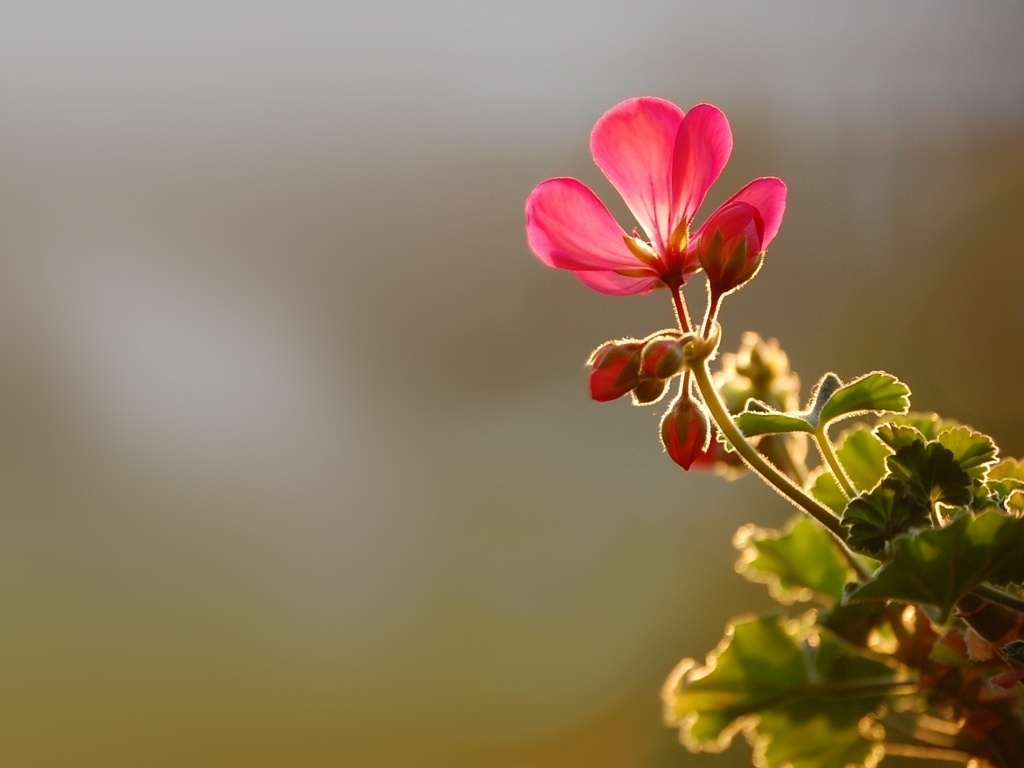 دانشگاه اسلامي
96
دانشگاه اسلامي
جمع بودن علوم

در گذشته علوم و معارف مختلف در يک جا جمع بودند و با همکاري يکديگر رشد مي‌کردند و محتواي خود را با هم هماهنگ مي‌کردند؛
   در مراکز علمي، هم طبيعيات تدريس مي‌شد، هم رياضيات، فلسفه، کلام و علوم و معارف رايج ديگر. 

تخصصي شدن علوم
با تخصصي شدن علوم، زمينه براي بيگانگي و بي‌ارتباطي داده‌ها و نتايج آنها فراهم شد و تصويري مبهم و نامتجانس و معيوب از جهان و انسان عرضه کرد.
97
دانشگاه اسلامي
فقدان دانشگاه اسلامي
الان در دانشگاه‌هاي ما، صرف نظر از بعضي ظواهر، دين نقش جدي ندارد.
در آموزش دانشگاهي ما، در ظاهر فقط بعد علمي قضايا منتقل مي‌شود، اما در واقع جريان‌هاي نهان فلسفي، همراه با آموزش‌هاي آكادميك منتقل مي‌شوند و اينها هستند كه در شكل‌گيري تفكر سكولاريستي نقش عمده داشته‌اند و دارند.

«دانشگاه اسلامي» داراي دو بعد:
بعد ظاهري: رعايت شعائر و ظواهر اسلامي
بعد باطني و اساسي: حاكميت بينش و منش اسلامي و نگرش الهي به قضايا در کنار علم و فن، در حد اعلاي تحقيقات روز.
98
دانشگاه اسلامي
نحوة تحقق دانشگاه اسلامي

تحقق دانشگاه اسلامي، با ايجاد ظواهر و شعائر اسلامي و يا با افزودن چند درس به برنامه متداول، ميسر نيست. 

بايد
   محتواي علوم در دانشگاه مطابق نگرش اسلام به انسان تنظيم شود. 
   علوم انساني مطابق مباني اسلام و نيازهاي انسان مسلمان باشد. 
   هدف علوم تجربي تقابل با دين و خدا نباشد، بلکه سير در آفاق باشد.
  عالم وجود منحصر به عالم مادي نشود.
  جهان هدف‌مند و داراي نظام اخلاقي ديده شود.
99
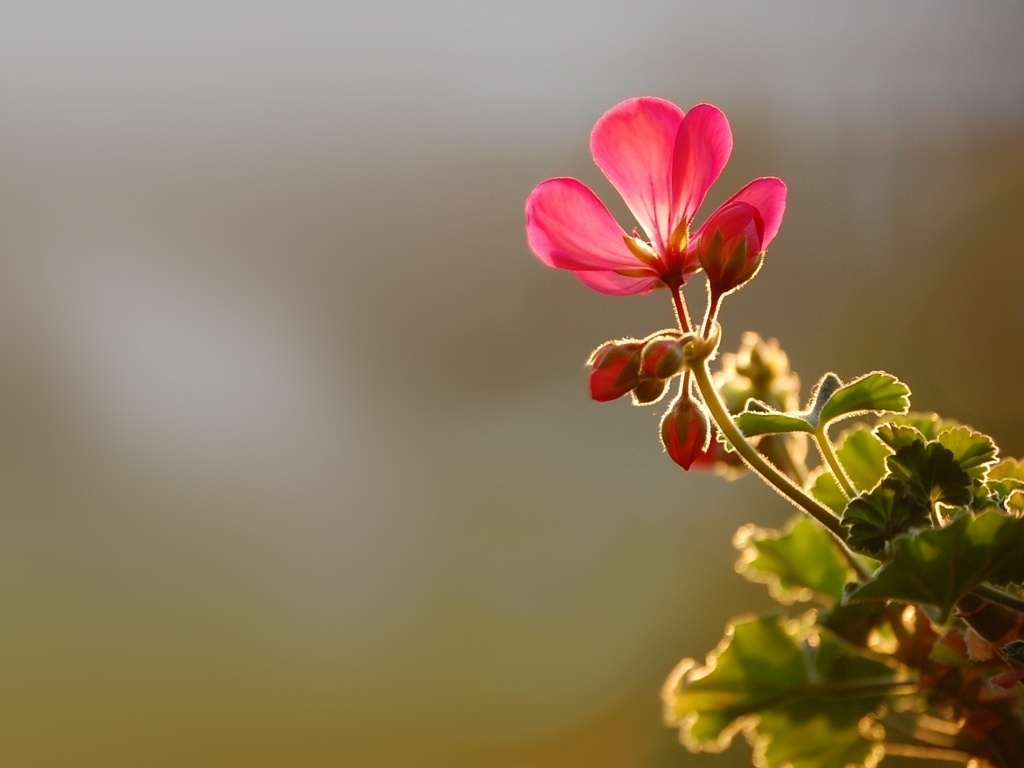 منابع
100
منابع
باقري، خسرو، هويت علم ديني، تهران، وزارت فرهنگ و ارشاد اسلامي،‌1382.
بستان، حسين و همکاران،  گامي به سوي علم ديني، قم، پژوهشگاه حوزه و دانشگاه، 1384.
پارسانيا،حميد، علم و فلسفه، تهران، پژوهشگاه فرهنگ و انديشه اسلامي، 1383.
جوادي آملي، عبدالله، شريعت در آئينة معرفت، قم، اسراء، 1377.
جوادي آملي، عبدالله، منزلت عقل در هندسة معرفت ديني، قم، اسراء، 1386.
حسيني،‌ حميدرضا و ديگران، علم ديني؛ ديدگاه‌ها و ملاحظات،‌ قم، پژوهشگاه حوزه و دانشگاه، 1385.
سوزنچي، حسين، معنا،‌ امکان و راه‌کارهاي تحقق علم ديني، تهران، ‌پژوهشگاه مطالعات فرهنگي و اجتماعي، 1389.
101
منابع
فاروقي، اسماعيل، معرفت‌شناسي اسلامي؛ طرح، برنامه، عملکرد، مؤسسه جهاني انديشه اسلامي، تهران، انتشارات ايران و اسلام، 1374.
گلشني، مهدي، از علم سکولار تا علم ديني، تهران، پژوهشگاه علوم انساني و مطالعات فرهنگي، 1385.
گلشني، مهدي، ديدگاه‌هاي فلسفي فيزيک‌دانان معاصر، تهران، اميرکبير، 
گلشني، مهدي، طبيعت در قرآن، تهران، پژوهشگاه علوم انساني و مطالعات فرهنگي،
گلشني، مهدي، علم و دين و معنويت در آستانة قرن بيست و يکم، تهران، پژوهشگاه علوم انساني و مطالعات فرهنگي، 
مرادي، مجيد، اسلامي‌سازي معرفت، قم، پژوهشگاه حوزه و دانشگاه، 1385.
102
منابع
مصباح يزدي، محمدتقي، رابطة علم و دين، قم، مؤسسة آموزشي و پژوهشي امام خميني،‌1392.
مطهري مرتضي، انسان و سرنوشت، تهران، صدرا
مطهري، مرتضي، علل گرايش به ماديگري، تهران: انتشارات صدرا، 1373، ص53.
نصر، سيد حسين، معرفت و معنويت، ترجمه انشاءالله رحمتي، تهران، سهروردي، 1381.
نصر، سيد حسين، نياز به علم مقدس، حسن ميانداري، قم، مؤسسه فرهنگي طه، 1379.
نصر، سيد حسين، معارف‌ اسلامي‌ در جهان‌ معاصر، تهران، شرکت‌ سهامي‌ کتاب‌هاي‌ جيبي‌ با همکاري‌ موسسه‌ انتشارات‌ اميرکبير، 1381. 
نصر، سيد حسين، آرمان‌ها و واقعيت‌هاي‌ اسلام، ترجمه‌ انشأالله رحمتي، تهران، جامي، چاپ‌ اول، 1382.
103
منابع
نصر، سيد حسين، «انسان‌ و طبيعت؛ بحران‌ معنوي‌ انسان‌ متجدد»، ترجمه‌ احمدرضا جليلي، نقد و نظر، سال‌ چهارم،‌ ‌ش 3 و4، تابستان‌ و پاييز 1377.
نصر، سيد حسين، جوان‌ مسلمان‌ و دنياي‌ متجدد، ترجمه‌ مرتضي‌ اسعدي، تهران، طرح‌ نو،  1376.
نصر، سيد حسين، «دين‌ و بحران‌ زيست‌ محيطي»، ترجمه‌ محسن‌ مديرشانه‌چي، نقد و نظر، سال‌ پنجم، ش 1 و2، زمستان‌ و بهار، 1377-1378.
نصر، سيد حسين، علم و تمدن در اسلام، ترجمه احمد آرام، تهران، خوارزمي، 1359.
نصر، سيد حسين، نظر متفکران‌ اسلامي‌ درباره‌ طبيعت، تهران، شرکت‌ سهامي‌ انتشارات‌ خوارزمي، 1359.
104